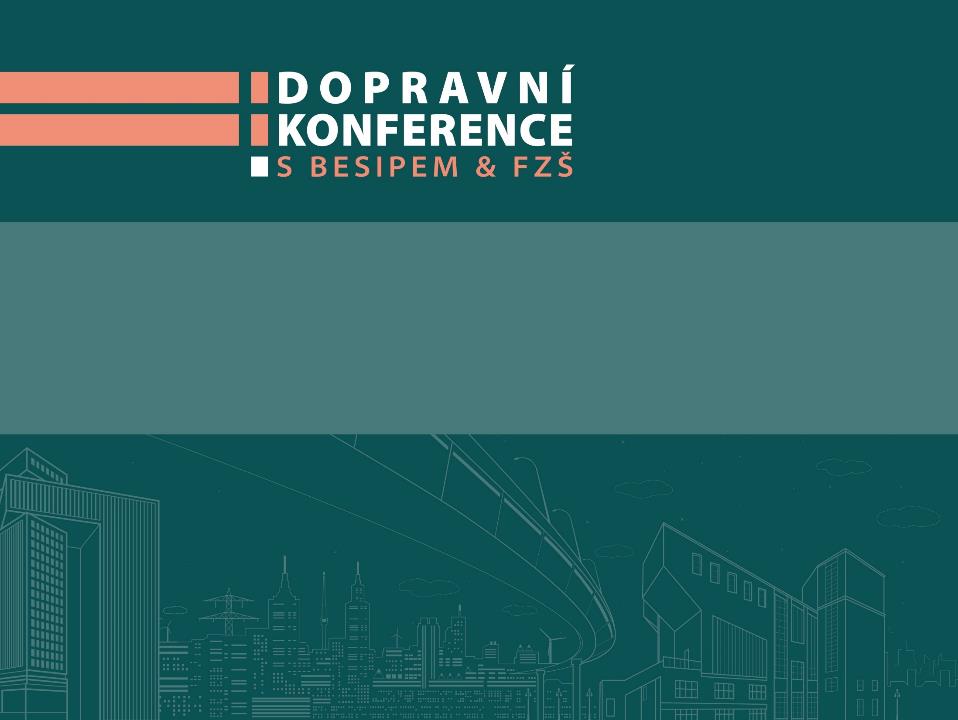 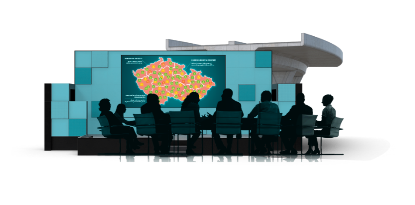 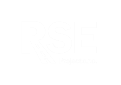 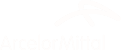 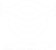 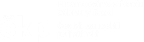 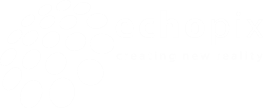 Zhodnocení vývoje opatření na rizikových místech z DK 2014 – 2019

18. 6. 2020, Jihočeský kraj
Ing. Martin Kostelenec, RSE Project s.r.o.
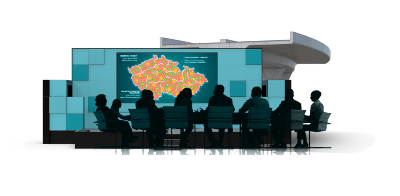 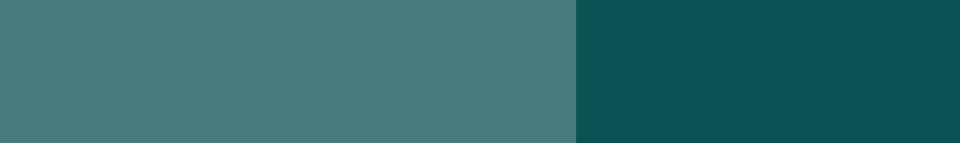 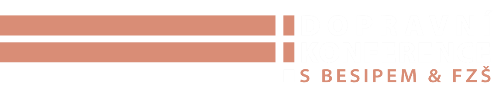 Vývoj míst z DK 2014 – 2019 Česká republika
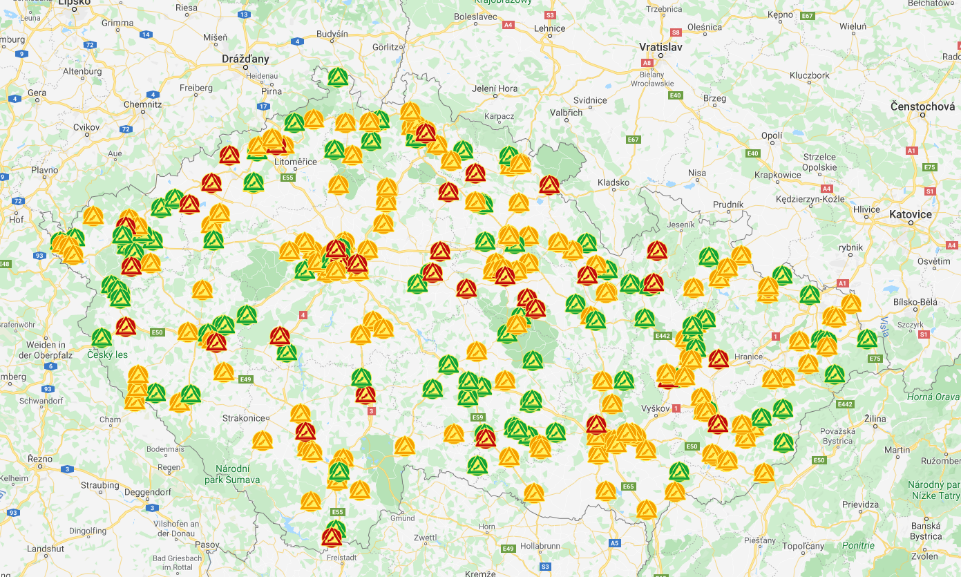 Na místech došlo v minulosti k 5 698 dopravním nehodám.

Dle údajů CDV v. v. i. činí socioekonomická ztráta z nehodovosti na místech částku
	9,6 mld. Kč.
Celkem představeno na DK 2014 - 2019
	- 273 rizikových míst. 

 Stav červen 2020: 

Opatření realizováno na 100 místech.

Opatření se připravuje na 142 místech.

Neřeší se zatím 31 míst.
9,6 mld. Kč
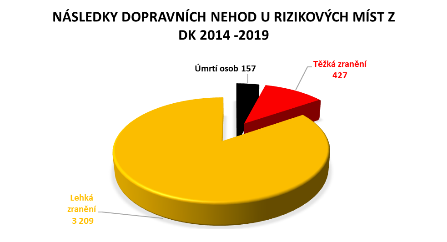 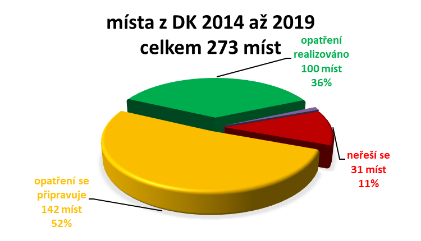 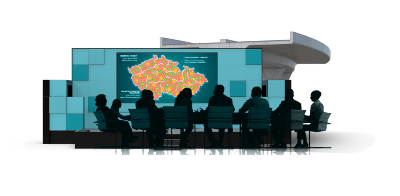 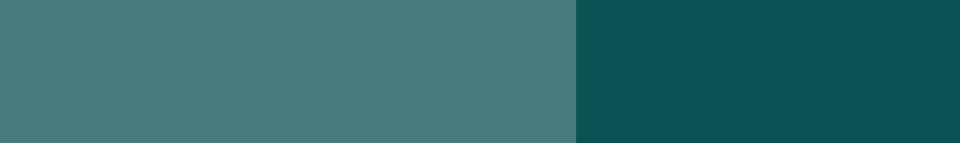 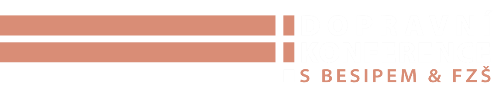 Riziková místa na typech komunikací
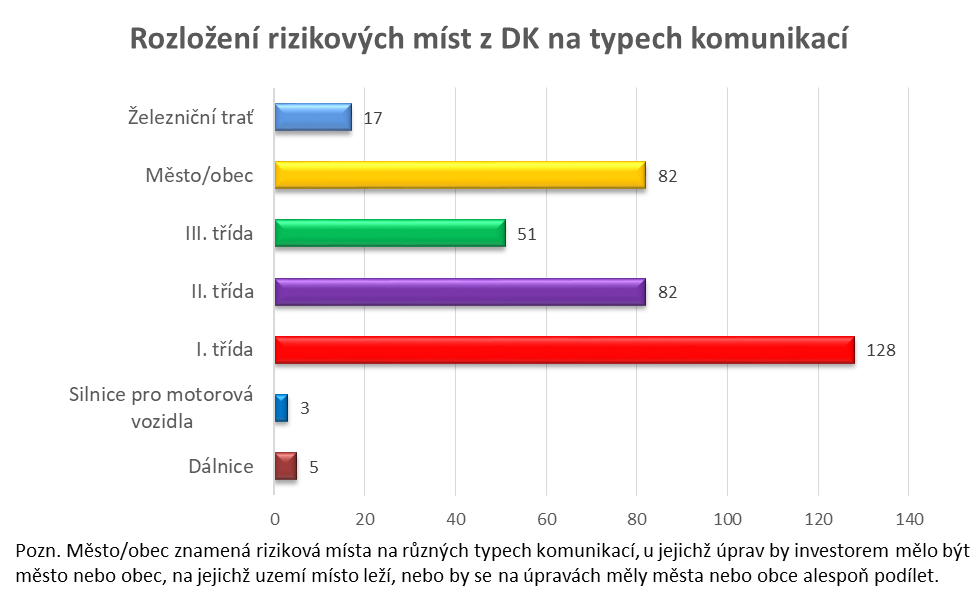 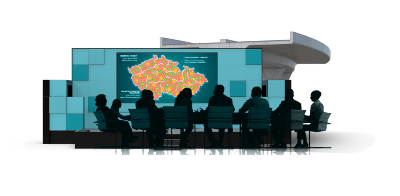 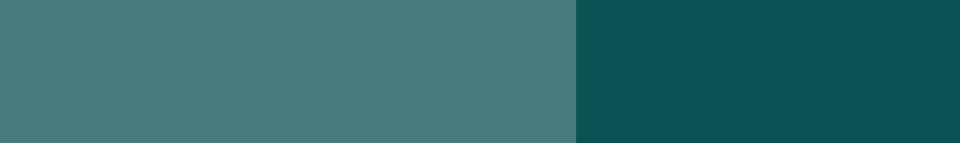 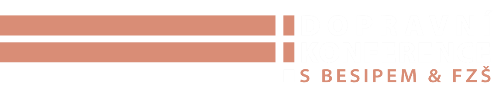 Časová náročnost realizací opatření
Většinu úprav míst již správci řeší ze střednědobého a   dlouhodobého hlediska, což je časově náročné (i na několik let).

    Souvisí to např.:
Se zpracováním bezpečnostních inspekcí.
Se zpracováním dokumentací pro DÚR, DSP a DPS, (EIA).
S nalezení finančních prostředků na realizaci.
S výběrem dodavatele stavby.
S konečnou přestavbou místa.

Naším cílem je, aby se v letošním roce podařila realizovat opatření na dalších místech.
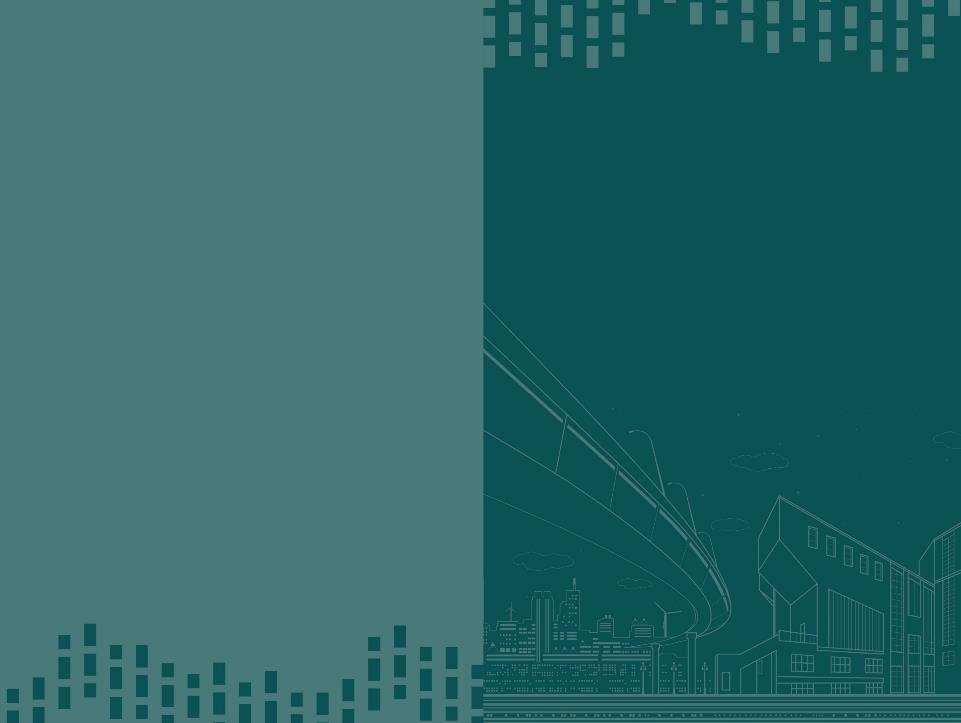 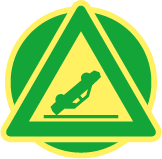 V roce 2018 se podařila realizace opatření na 31 místech!
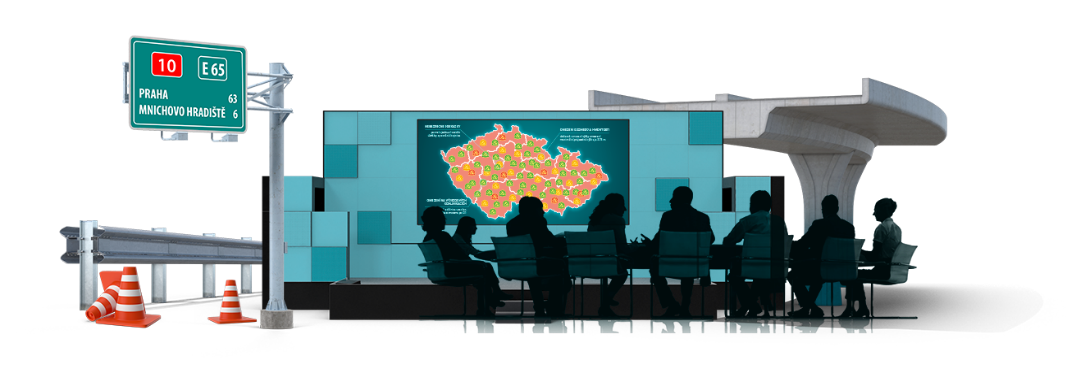 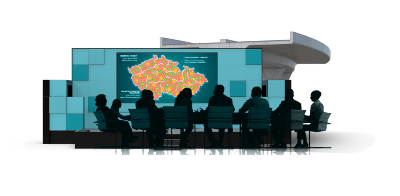 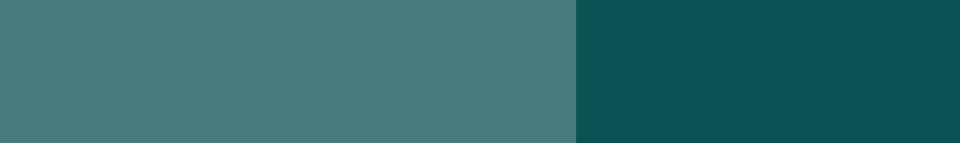 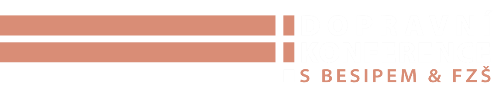 Počty rizikových míst v krajích
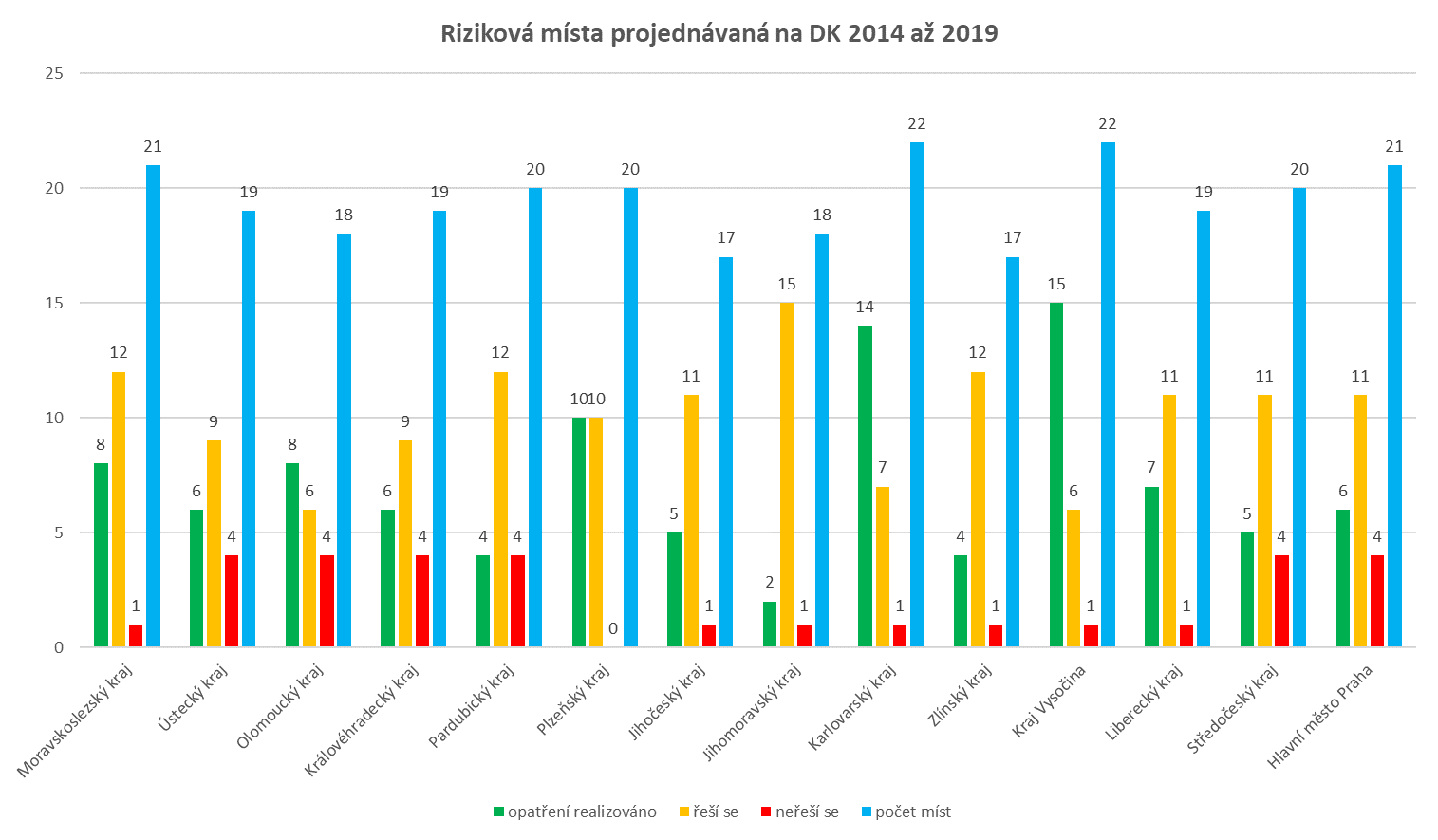 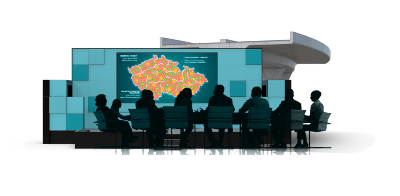 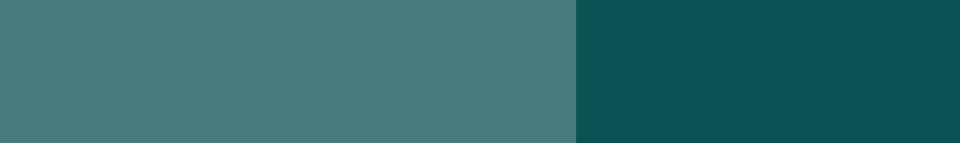 Realizovaná opatření  Jihočeský kraj
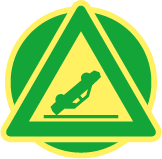 Úsek silnice I/3 u Nažidel
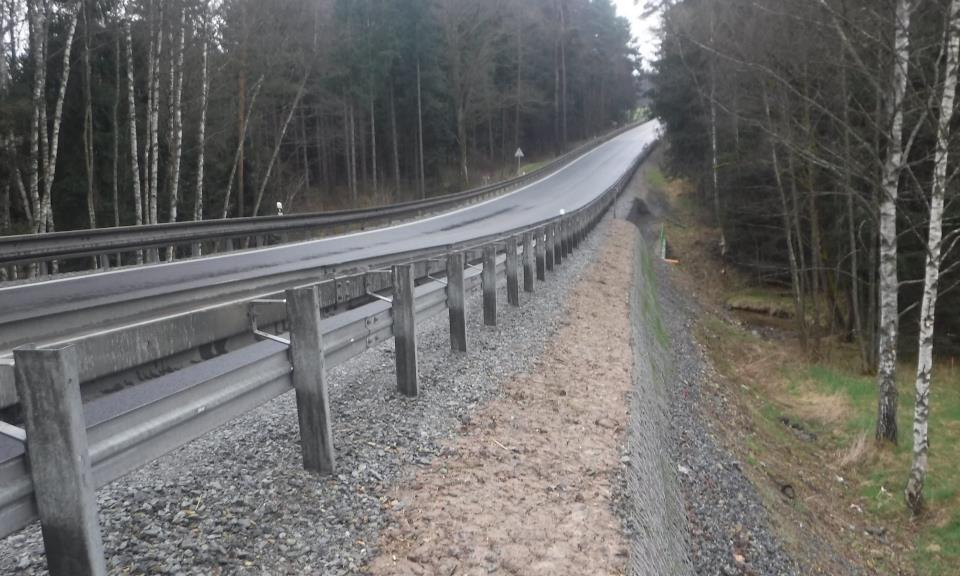 Zajištění a zpevnění svahů, rozšíření krajnice, osazení nového záchytného systému, změna sklonu a překlopení oblouku (plynulý a jednosměrný sklon), nový povrch komunikace.
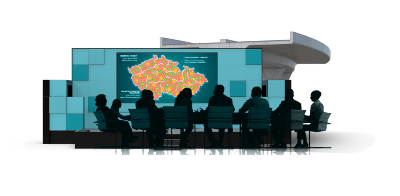 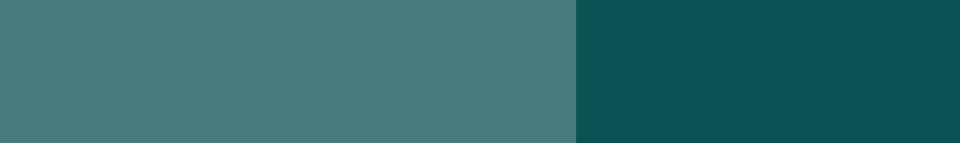 Realizovaná opatření  Jihočeský kraj
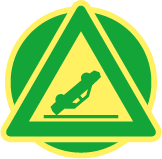 Křižovatka ulic Pekárenská a Jírovcova v Č. Budějovicích
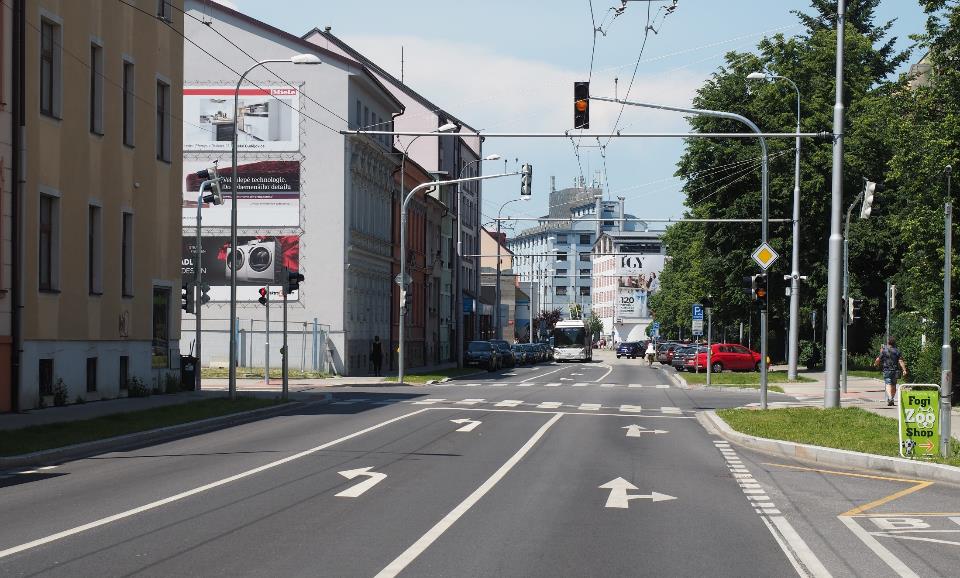 Proběhla přestavba na světelně řízenou křižovatku.
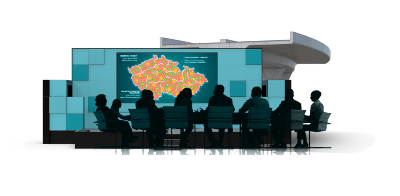 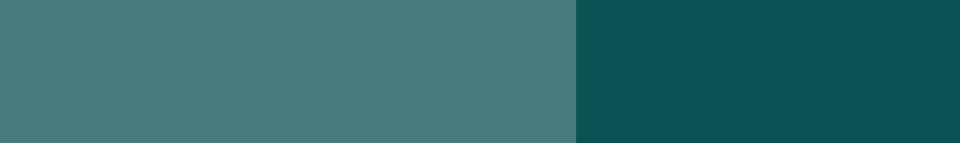 Realizovaná opatření  Jihočeský kraj
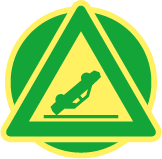 Křižovatka na silnici  I/3 u obce Chotoviny
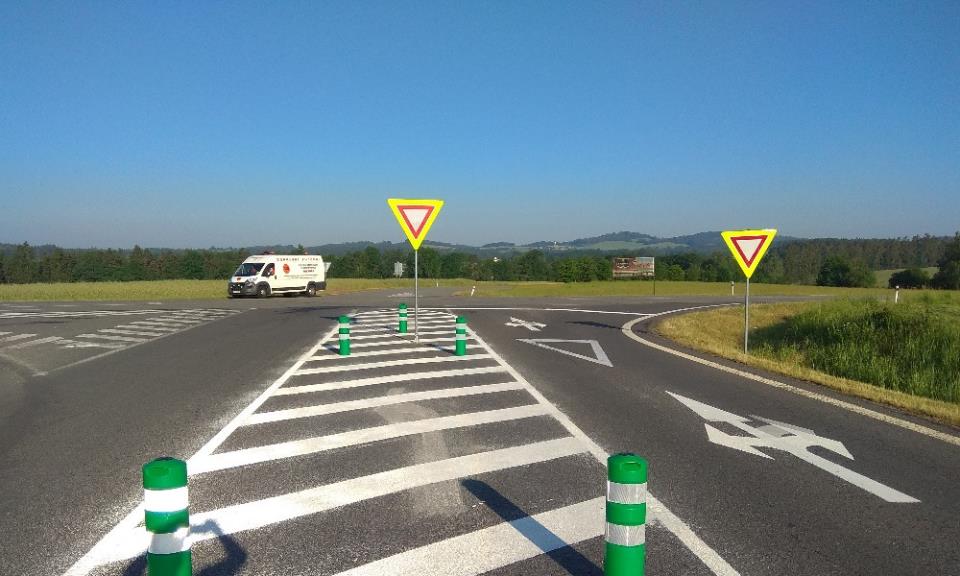 Proběhla úprava křižovatky pomocí VDZ a SDZ a také instalace baliset.
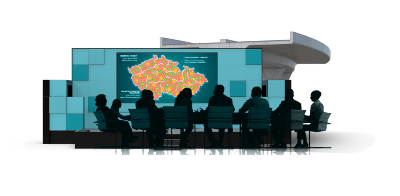 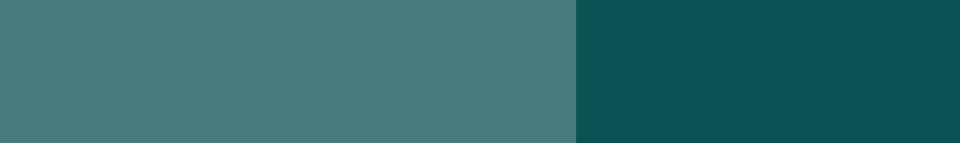 Realizovaná opatření  Jihočeský kraj
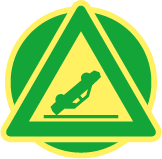 Úsek silnice II/157, Borovany
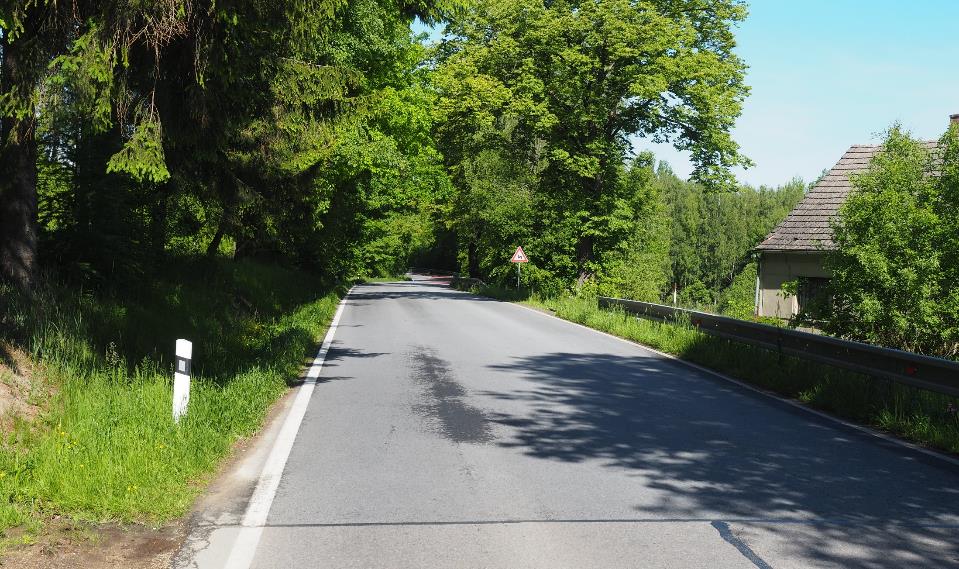 Proběhla instalace BPÚ v červené provedení, došlo napojení svodidel na mostní konstrukci.
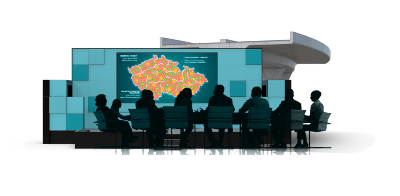 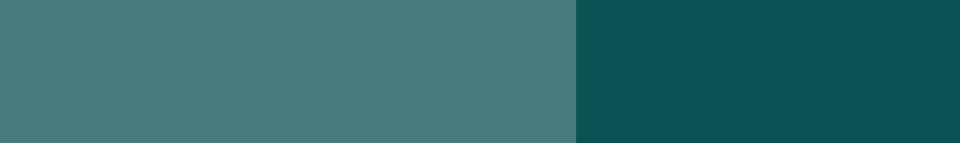 Realizovaná opatření  Jihočeský kraj
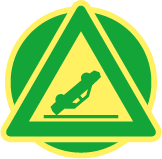 Železniční přejezd P1130 u Kněžských dvorů
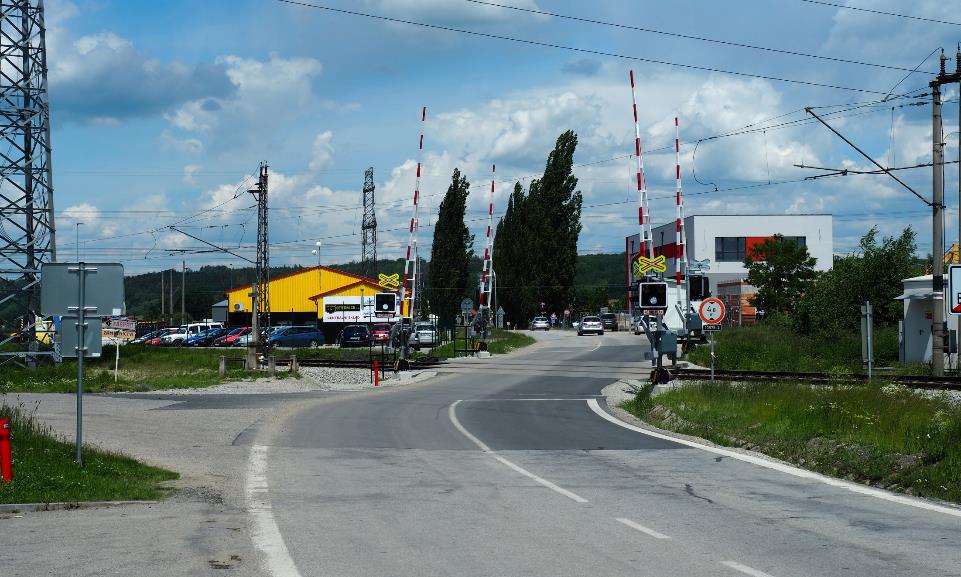 Proběhla instalace doplnění závor a úprava zabezp. zařízení.
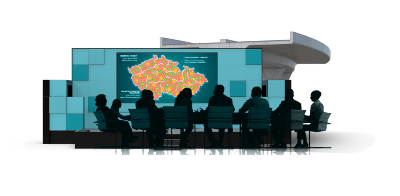 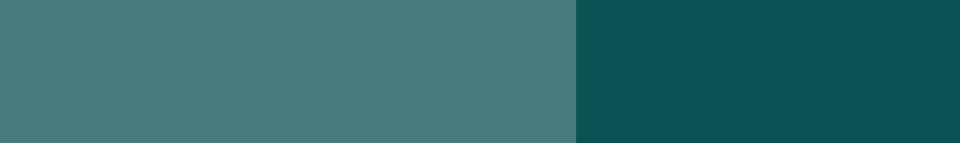 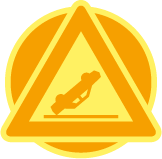 Připravovaná opatření
Jihočeský kraj
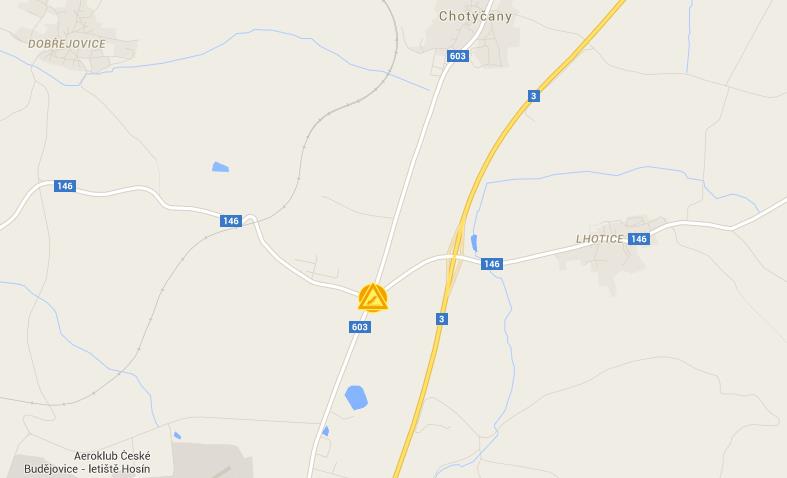 Křižovatka silnic II/603 a II/146 u Lhotic
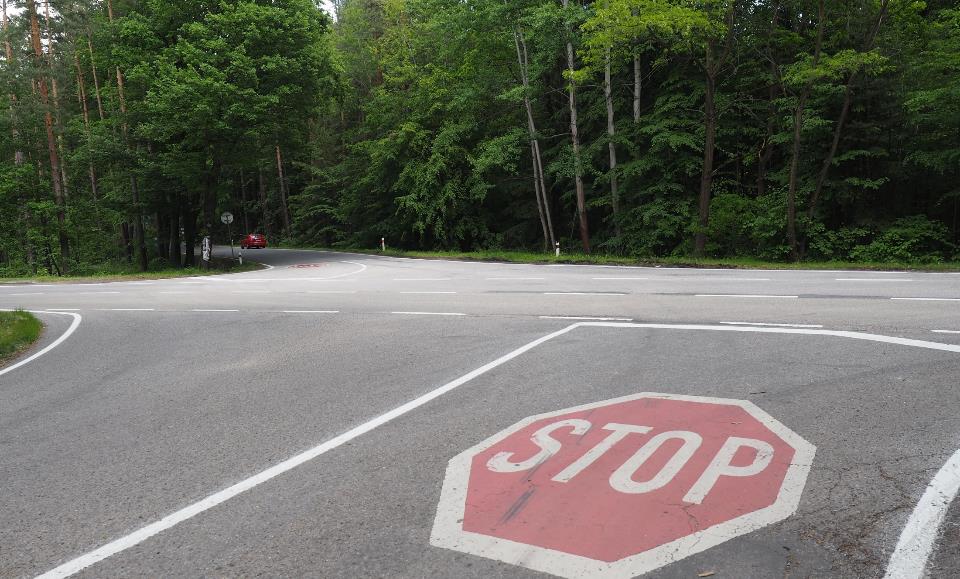 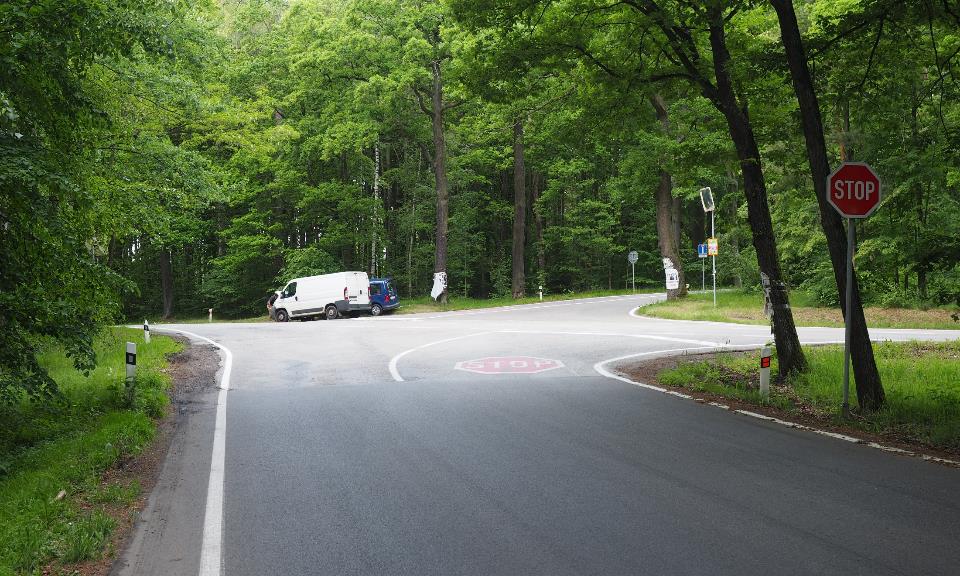 Rizikovost - křižovatka u výškového oblouku, v lese, úhly napojení větví, autobusová zastávka u křižovatky.
2015 - SÚS provedla obnovu a doplnění VDZ s vyznačením symbolu SDZ P6 „STOP“ na vozovce na obou vedlejších větvích -> letos další obnova VDZ.
2016 – Křižovatka byla zařazena do "Bílé knihy„ (program výstavby a oprav na krajských silnicích II. a III. třídy) -> zpracovává odbor dopravy Krajského úřadu Jihočeského kraje. 
2017 – měla by zde být zpracována BI.
2018 – zahájení projektové přípravy na OK, která bude řešit i pohyb cyklistů.
2019 – probíhá příprava PD na OK , možná realizace stavby v roce 2020.
2020 – Dokončená PD předpoklad realizace stavby OK v roce 2021.
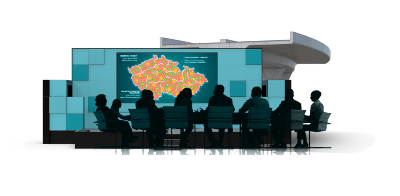 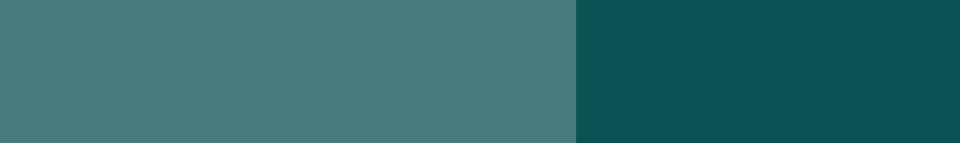 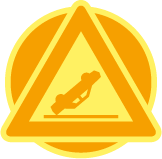 Připravovaná opatření
Jihočeský kraj
Křižovatka na silnici III/00354
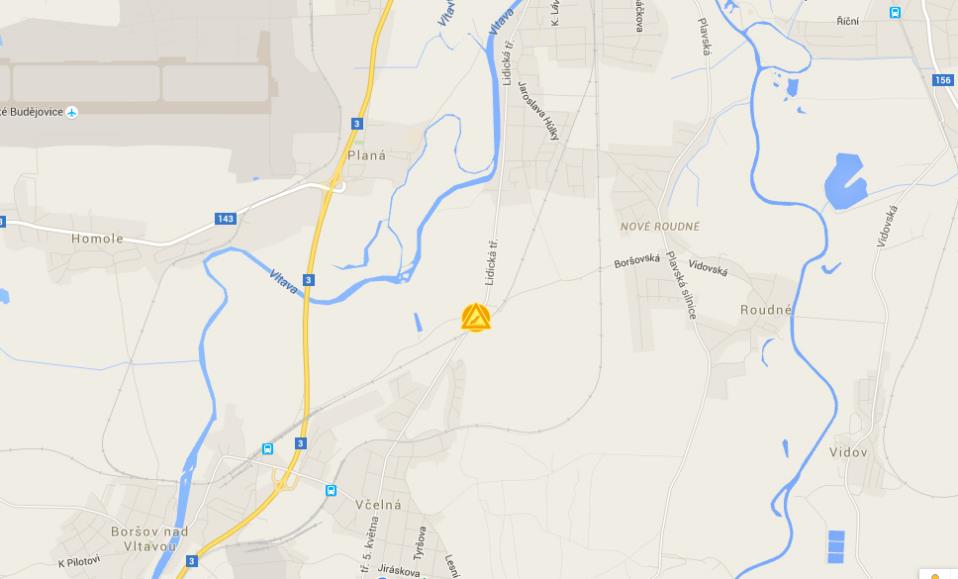 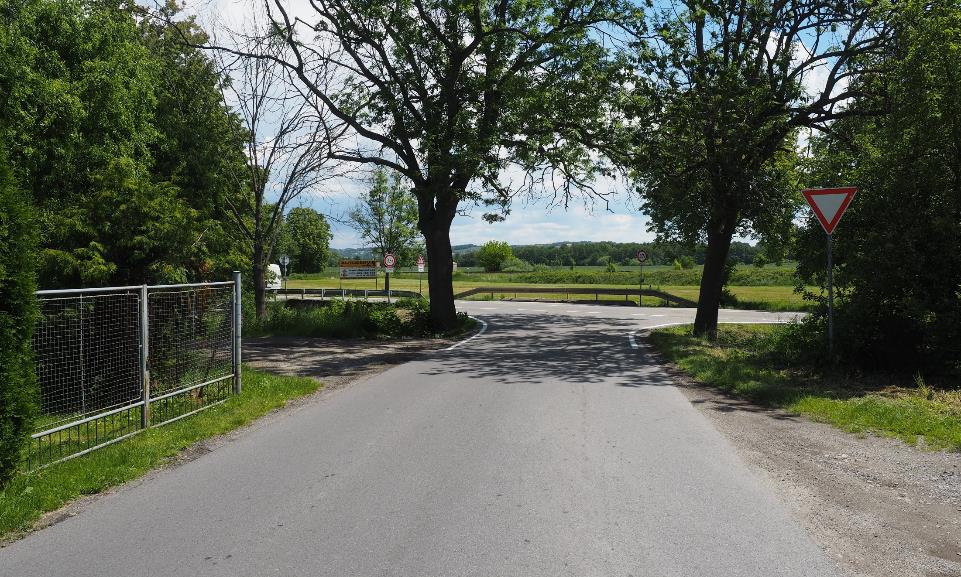 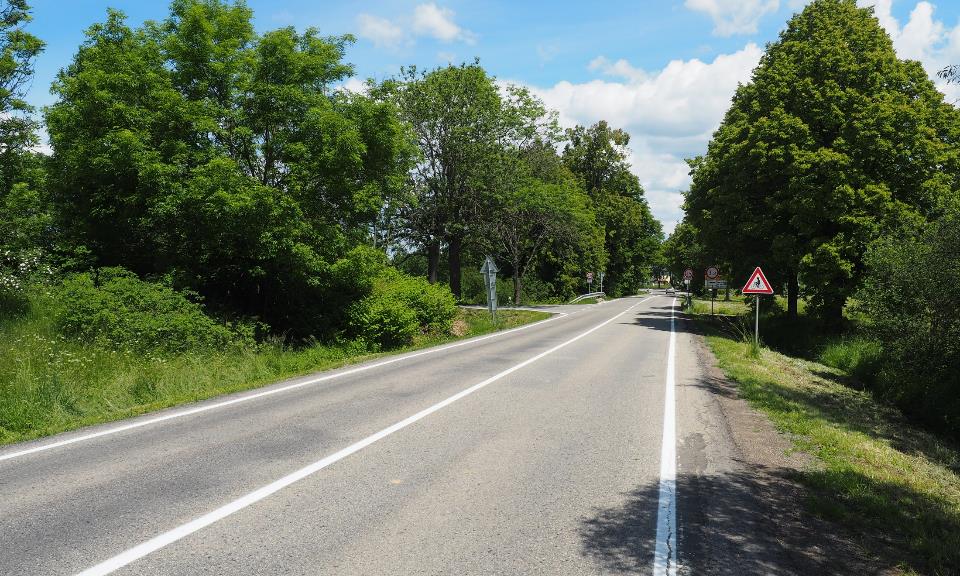 Rizikovost - hlavní komunikace ve směrovém oblouku, max. povolená rychlost, omezené rozhledy.
Souvisí s výstavbou "Jižní tangenty„ -> silnice III/00354 zde bude mít jiný průběh trasy. Křižovatka bude poté sjezdem k přilehlým nemovitostem.
2016 - dokončena PD DUR k „Jižní tangentě“, podána žádost o vydání územního rozhodnutí.
2016 – vydáno pravomocné územního rozhodnutí.
2017 – bude zadáno zpracování PD DSP. SÚS přislíbila řešit bodové závady (zakončení svodidla, obnova VDZ, prořezání zeleně).
2018 – zadáno zpracování PD DSP – zpracovává fa Pragoprojekt s.r.o.
2019 – probíhá majetkové vypořádání, předpoklad realizace „Jižní tangenty“ v roce 2021
2020 – realizace stavby začne probíhat na jaře roku 2021.
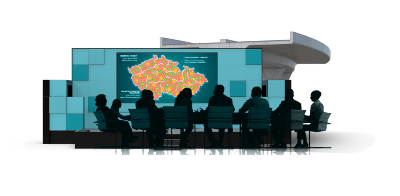 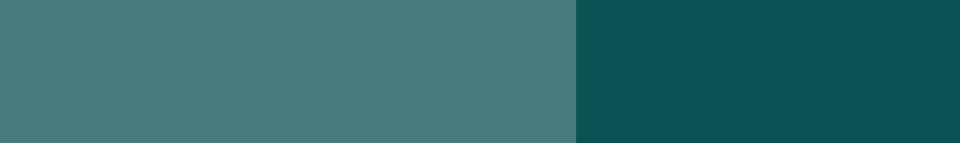 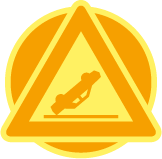 Připravovaná opatření
Jihočeský kraj
Úsek silnice I/20 u Libějovic
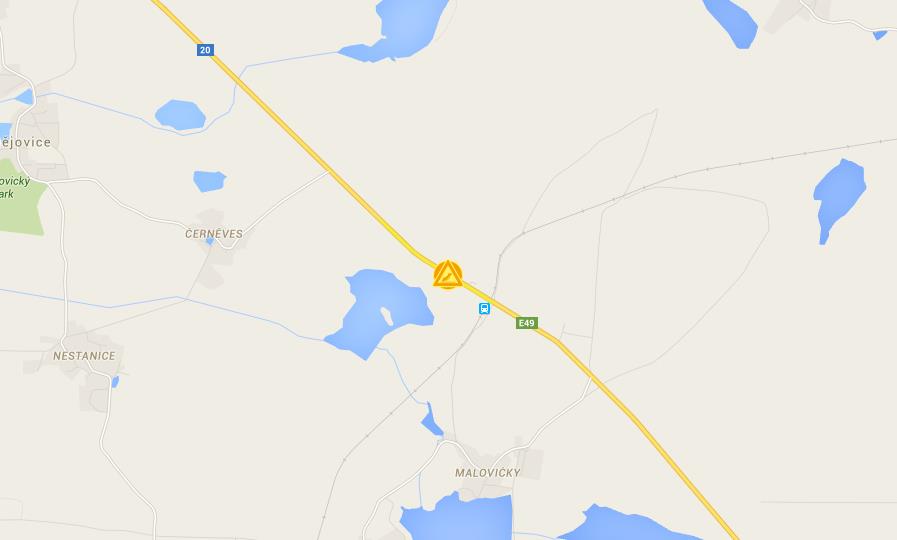 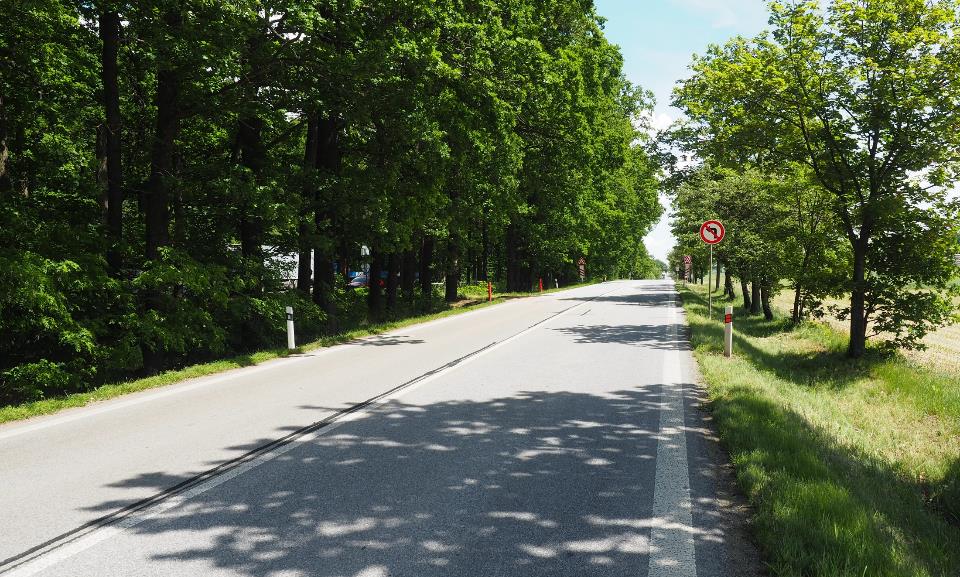 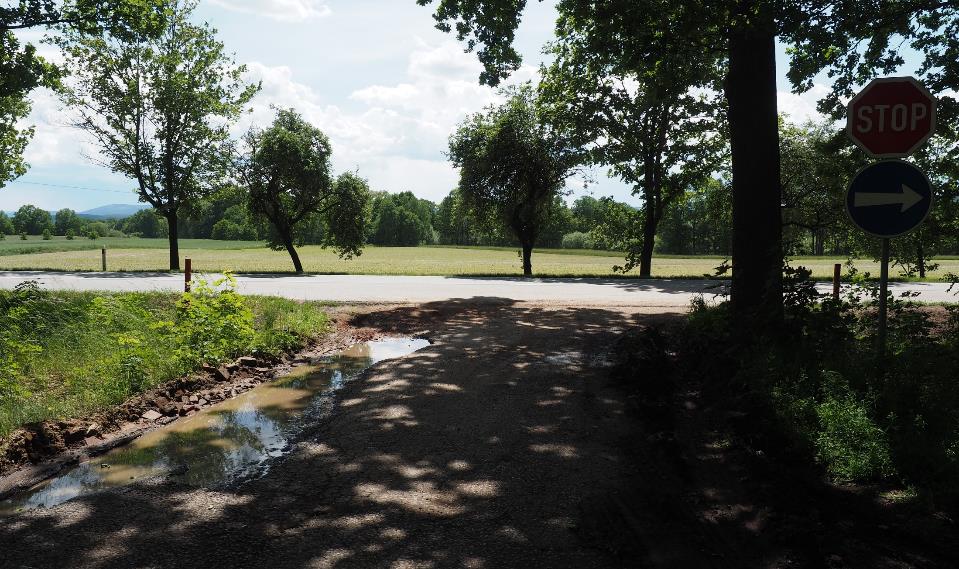 Rizikovost - rovné úseky s jedním směrovým obloukem, na vnitřní straně oblouku vzrostlý les, existence odpočívky, reklamní zařízení upozorňující na občerstvení, změna rychlosti vozidel z důvodu blízkého žel. přejezdu, rozhraní lesního porostu a polí, nervozita řidičů plynoucí z nemožnosti předjetí.
2016 – Odpočívka nebyla zatím zrušena (Policie zatím požaduje nerušit – chybí místa pro parkování). Úprava DZ -> zákaz předjíždění, ve směru od Písku zákaz odbočení vlevo na odpočívku, přikázaný směr výjezdu na Písek.
2016 – byla zpracována studie silnice I/20 na počet jízdních pruhů 2+1. V rámci této studie dojde pravděpodobně ke zrušení odpočívky.
2018 – dle vyjádření ŘSD bude provedena přeložka celé komunikace I/20 v tomto úsek a tímto bude odpočívka zrušena. Časový horizont zatím není znám.
2019 – ŘSD připravuje PD na rozšíření komunikace na 2+1 v úseku Písek-Pištín, akce je rozdělena na 4 úseky, předpoklad realizace stavby 2022-2025.
2020 – Připravuje se dokumentace pro územní řízení.
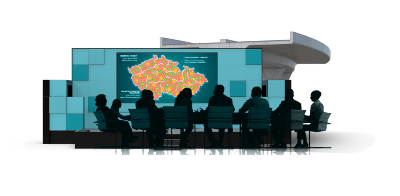 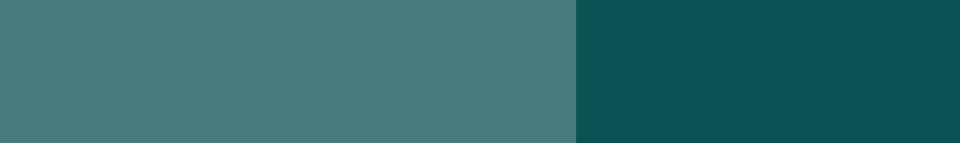 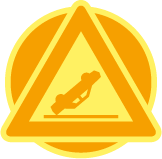 Připravovaná opatření
Jihočeský kraj
Křižovatka na I/20 u Semic
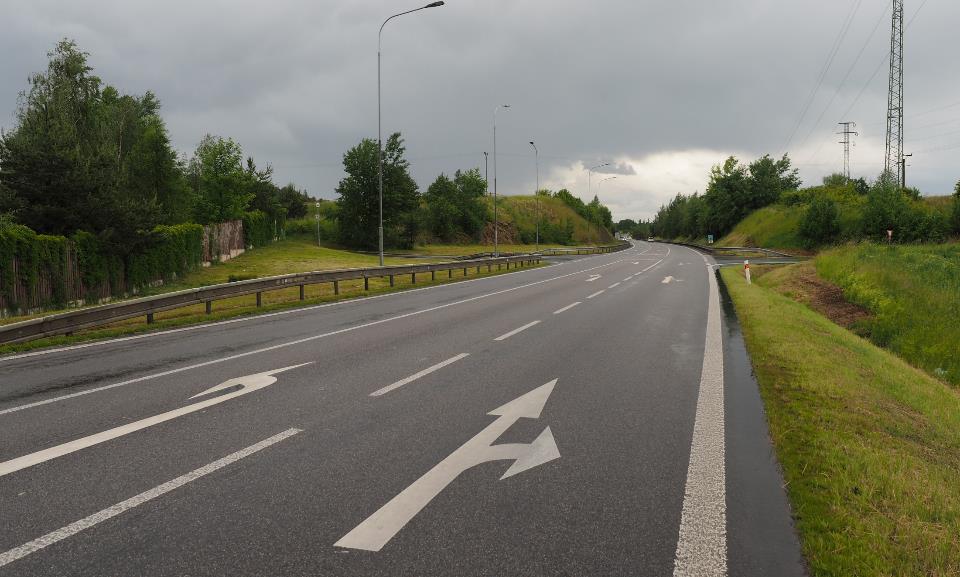 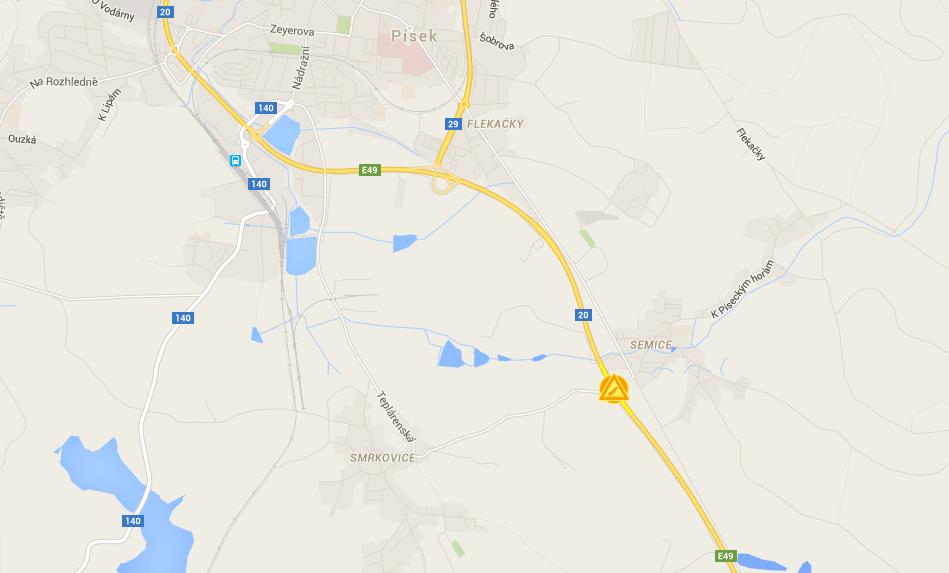 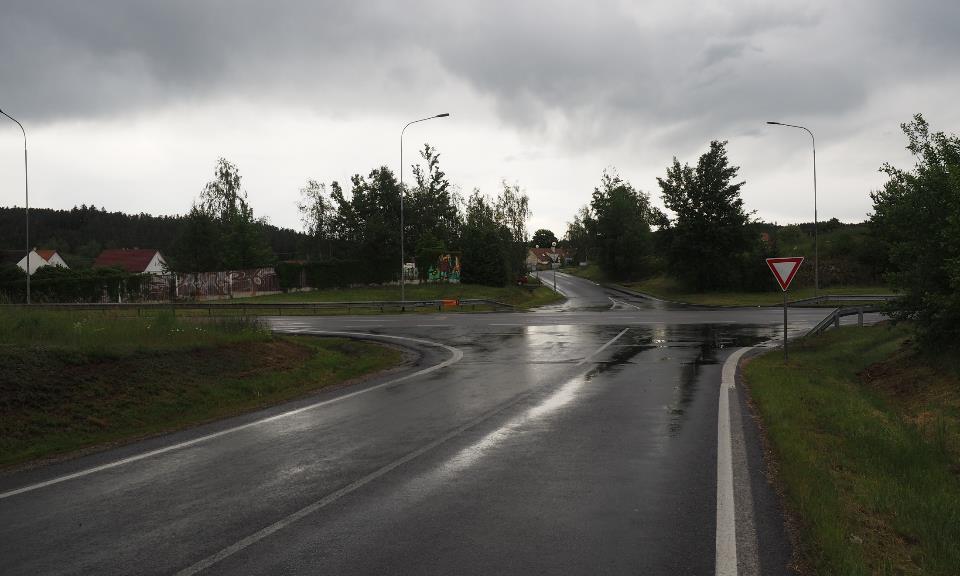 Rizikovost - silnice I/20 v křižovatce v oblouku, nedostatečné rozhledové poměry na křižovatce, absence levých odbočovacích jízdních, dochází k namrzání vozovky silnice I/20 v blízkosti mostu.
2015 – zpracování PD ->  ke stavební úpravě - odtěžení část zářezu pro zlepšení rozhl. poměrů, zřízení odbočovacích pruhů. 
2016 – prosinec, realizace stavby - odbočovací pruhy z obou směrů, položení nového povrchu vozovky včetně DZ, odtěžení svahu, posunuta protihluková stěna.
2018 – dle vyjádření PČR je nutná instalace meteohlásky a proměnlivého dopravního značení upozorňující na namrzání vozovky.
2019 – ŘSD byla zadána PD na umístění meteohlásky a v letošním roce bude vypsáno výběr. řízení na dodavatele. Realizace v roce 2019 nebo 2020.
2020 -  Křižovat je součástí realizace rozšíření komunikace na 2+1 v úseku Písek-Pištín, křižovatka bude přestavěna na MUK.
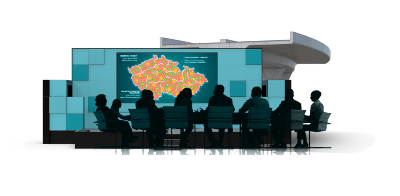 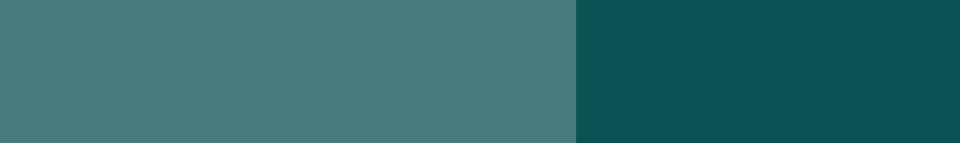 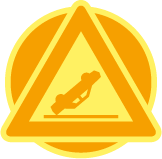 Připravovaná opatření
Jihočeský kraj
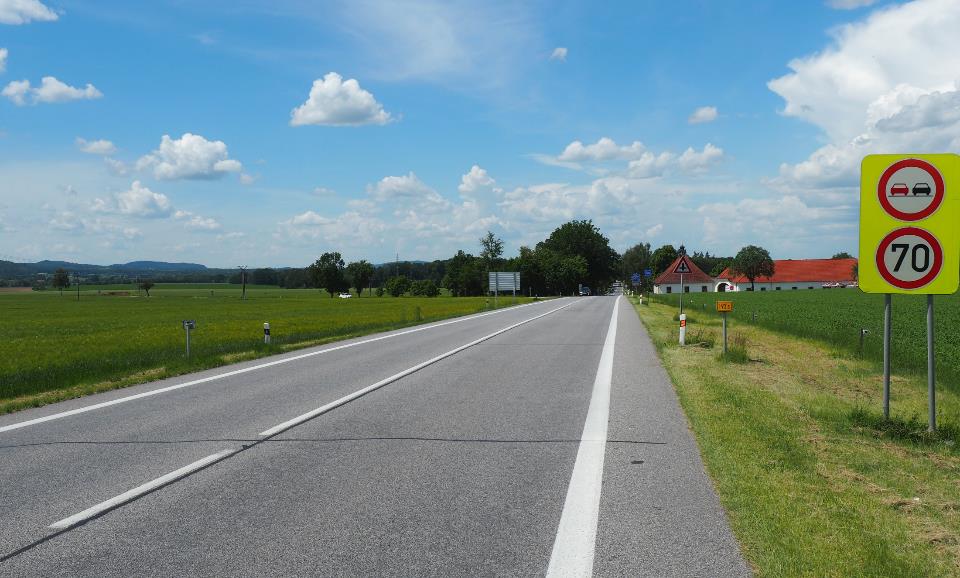 Křižovatka silnic I/20 a II/122, Nová Hospoda
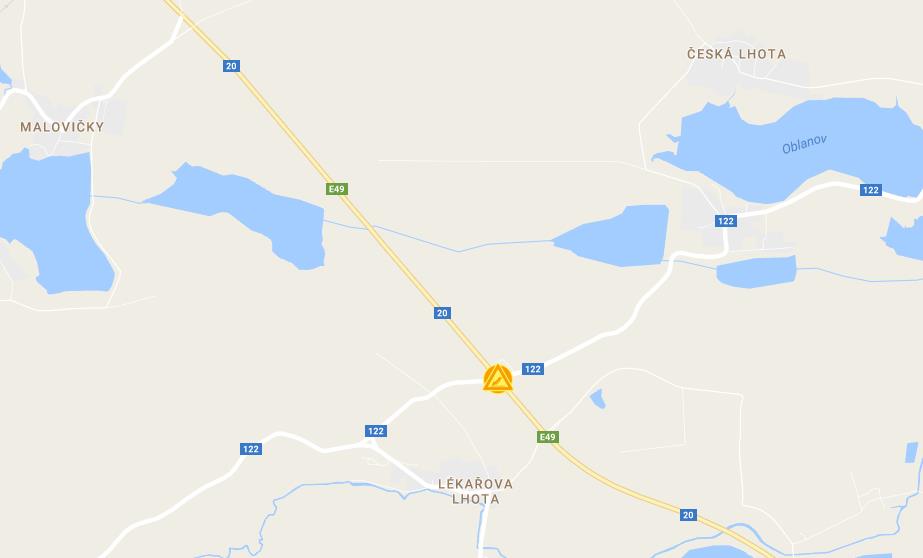 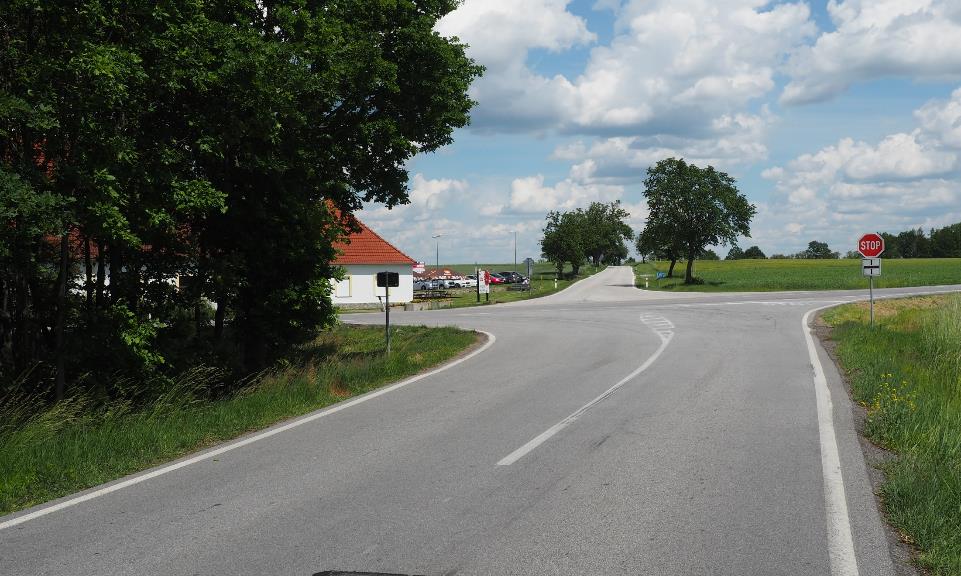 Rizikovost - absence přídatných jízdních pruhů, připojení vedl. větví provedeno s mírným odsazením a umělým nakolmením, pevné překážky v blízkosti komunikace, překážky v rozhledu, reklamní zařízení, sjezdy na sousední pozemky s kolmými čely propustků.
2016 – ŘSD na silnici I/20 nechalo zpracovat studii na rozšíření komunikace na počet pruhů 2+1. V rámci této studie bude řešena i tato křižovatka. Zatím není známo konkrétní řešení křižovatky.
2017 – křižovatka je ve studii na systém 2+1 řešena nakolmením vedlejších větví na hlavní komunikaci přidáním odbočovacích pruhů.
2018 – dle vyjádření ŘSD přidání odbočovacích pruhů není možné.
2019 – Byla provedena úprava VDZ a silnice je součástí PD na rozšíření 2+1, realizace 2022 až 2025.
2020 – Připravuje se dokumentace pro územní řízení.
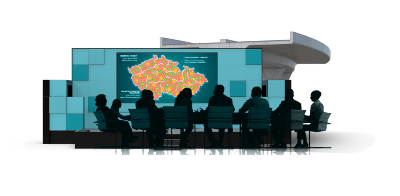 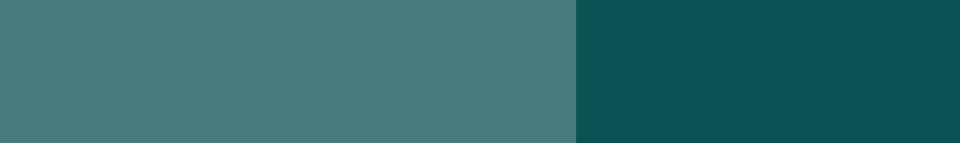 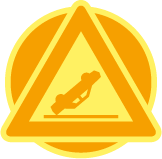 Připravovaná opatření
Jihočeský kraj
Úsek silnice II/166 u obce Kájov
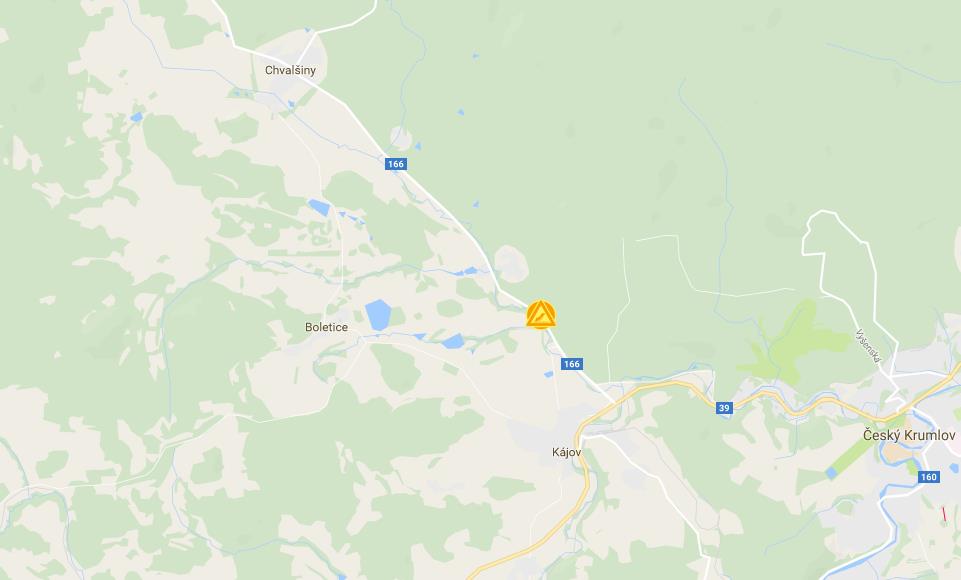 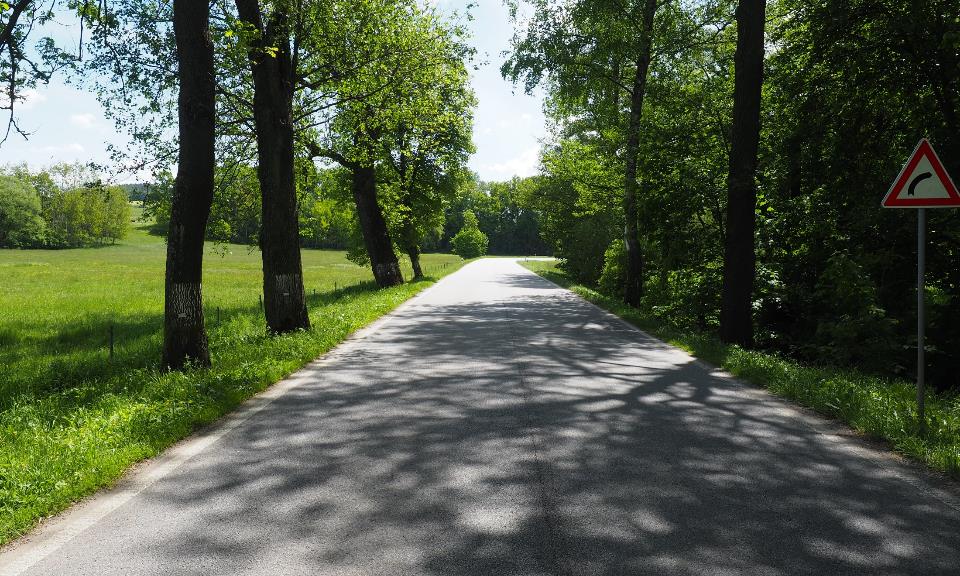 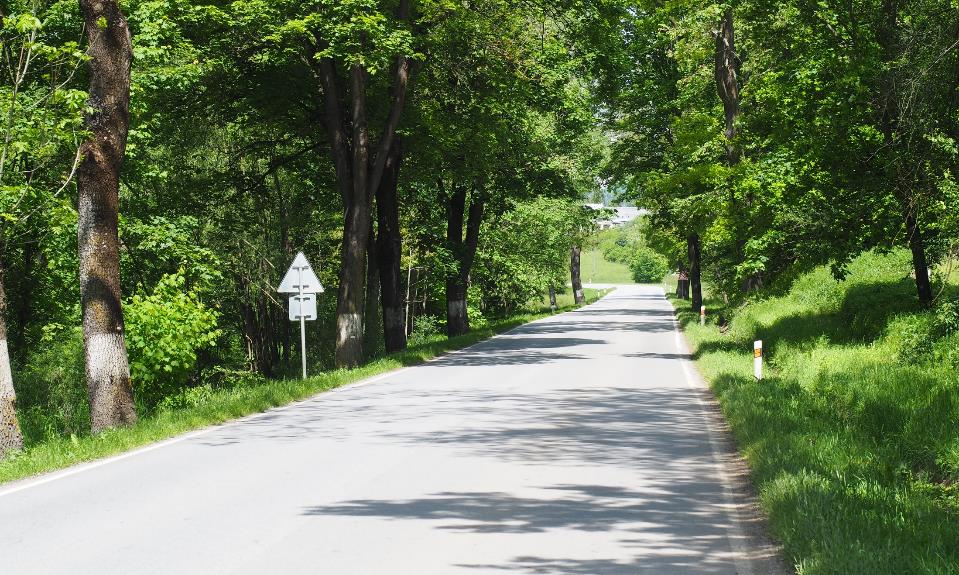 Rizikovost - náhlá změna směrového vedení, nekomfortní šířkové uspořádání, nedostatečná šířka nezpevněných krajnic, pevné překážky v blízkosti komunikace, mikroklimatické podmínky související s vodním tokem.
2014 - 2016 – požádáno o kácení 84 ks stromů -> zamítnuto -> podáno odvolání (řešily OÚ Kájov, MěÚ Český Krumlov, Agentura ochrany přírody a krajiny ČR - AOPK ČR, proti byly sdružení Památkářská obec Českokrumlovská a Hnutí Duha).
2016 – vydáno povolení k vykácení 32 ks stromů (nakonec vydala AOPK ČR).
2017 – vykácení 32 ks stromů povolených k vykácení, ostatní stromy označeny bílou barvou a doplněny odrazkami).
2017 - Jihočeský kraj zpracovává  PD DUR, která řeší narovnání silnice v úseku od Kájova po Křenov.
2018 – bude podána žádost o územní řízení.
2020 – Již byla dokončeno stavební řízení a v září 2020 bude započata stavba narovnání silnice. Realizace možná v roce 2021.
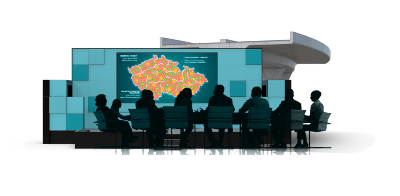 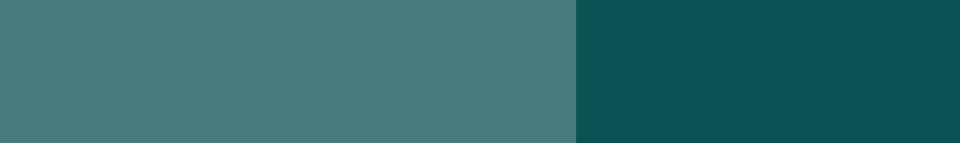 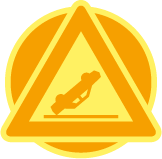 Připravovaná opatření
Jihočeský kraj
Přechody na Pražské tř. v Českých Budějovicích
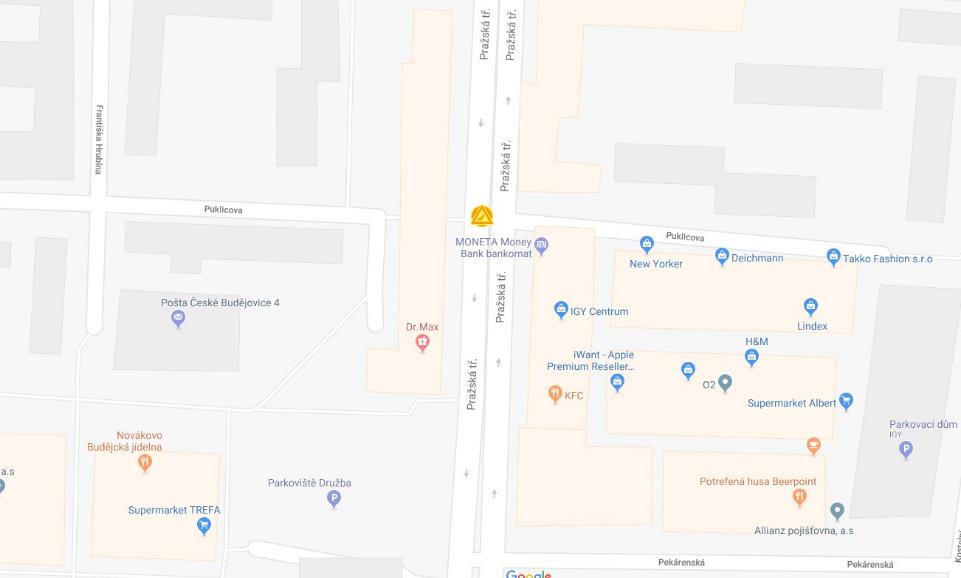 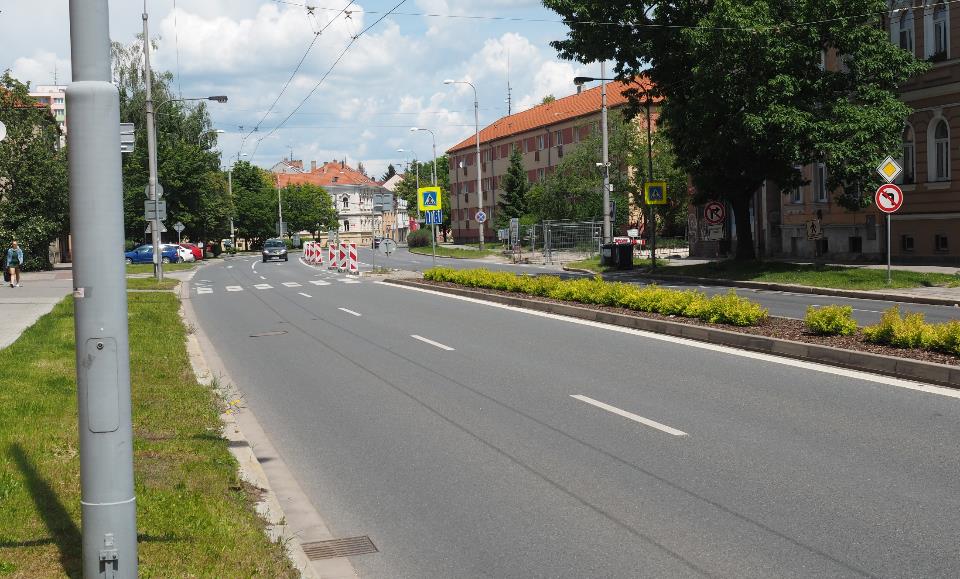 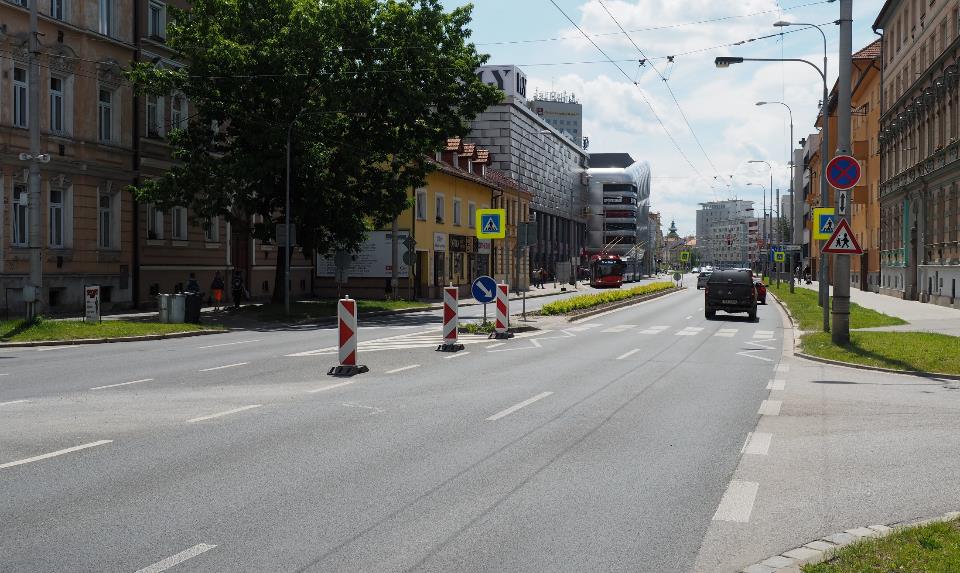 Rizikovost - Význam přechodu, dvoupruhové stejnosměrné přechody, význam komunikace.
2017 –  Momentálně je příprava ve fázi zpracování projektových dokumentací. Realizace se očekává ještě v roce 2017 nebo v roce 2018.
2018 – Probíhá výběr zhotovitele stavby, finanční prostředky jsou uvolněny, realizace se týká všech přechodů od Mariánského nám. směrem ven z města kde jsou problematické přechody přes čtyři pruhy.
2020 - ???
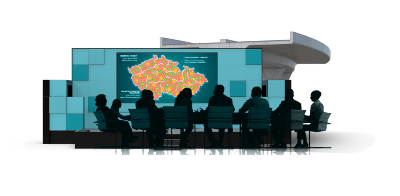 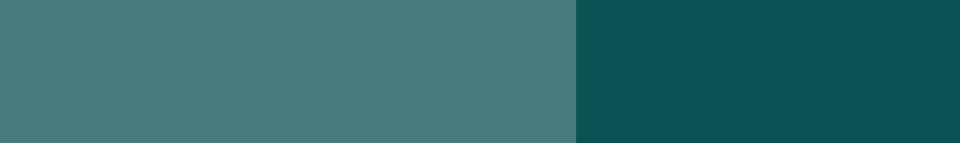 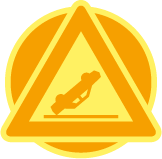 Připravovaná opatření
Jihočeský kraj
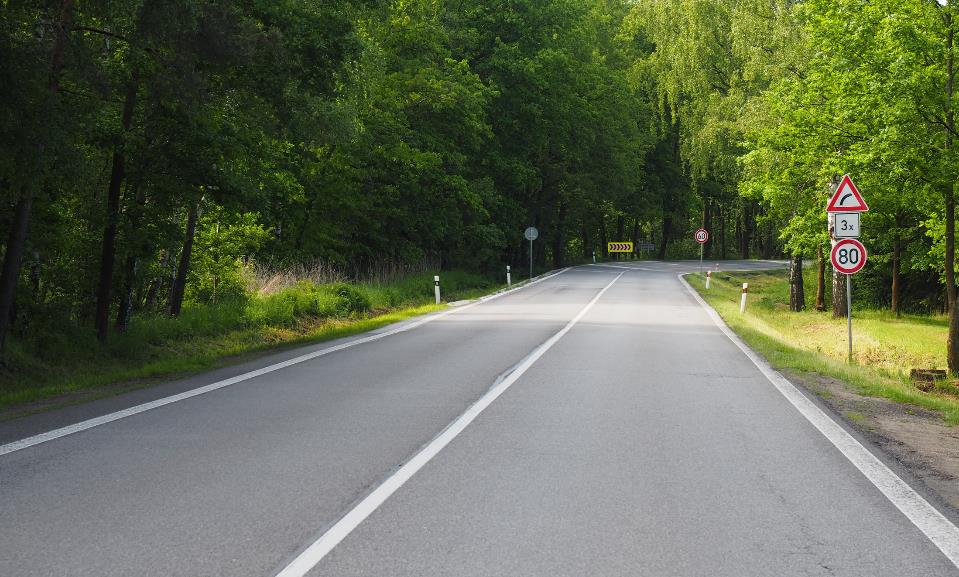 Úsek silnice I/34 u Horního Žďáru
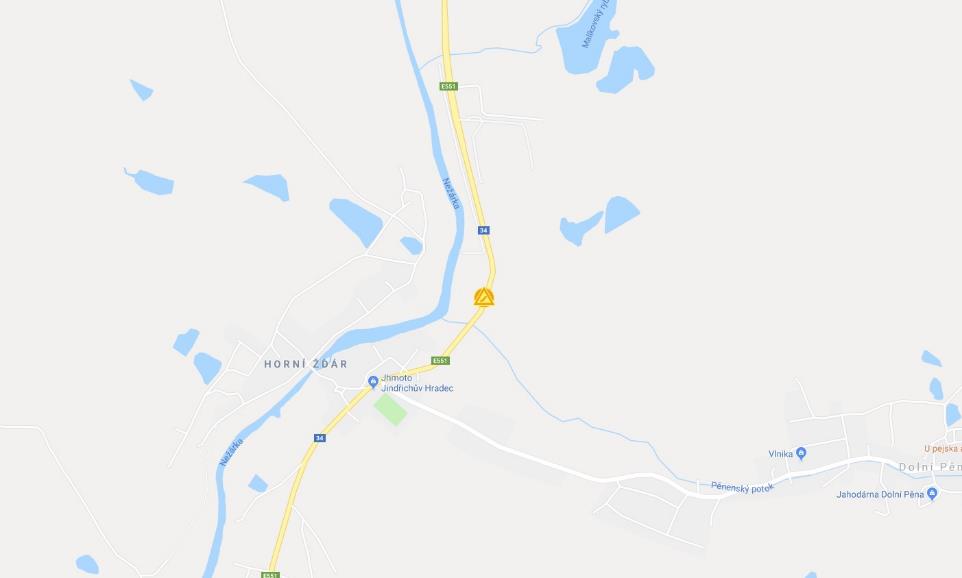 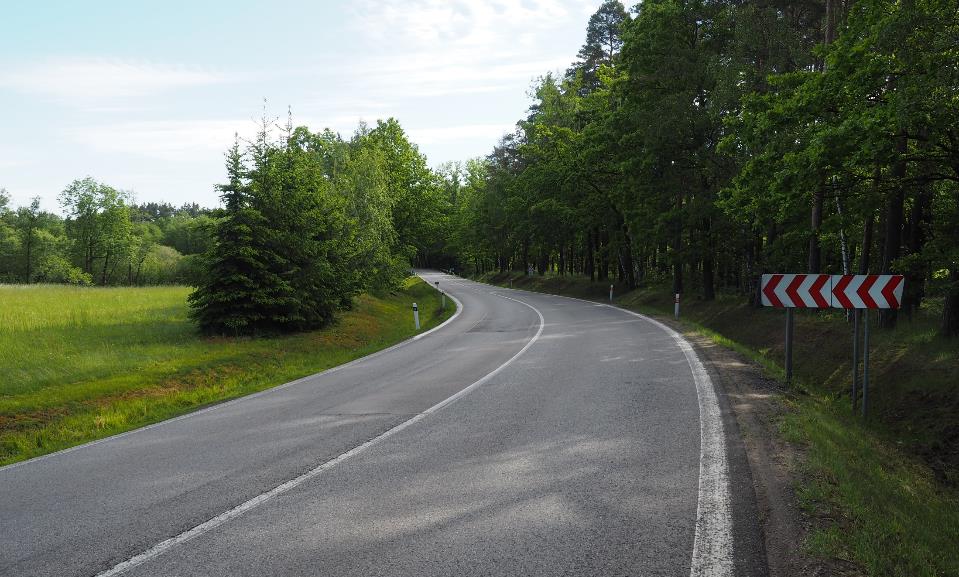 Rizikovost – Oblouky stejného smyslu malých poloměrů s mezi přímými úseky, vliv povětrnostních podmínek, návaznost přímého úseku.
2018 – ŘSD zpracovává studii místa z které by měly vzejít dvě varianty řešení.  
2019 – možné zadání projektové dokumentace
2020 – Byla vybrána delší varianta řešení, momentálně jsou zde problémy s pozemky, které se v současné době řeší.  Zpracovává se PD a již v roce 2021 je možná realizace stavby.
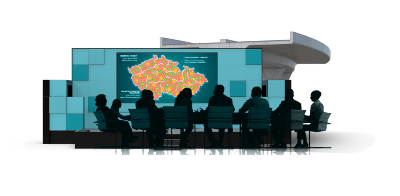 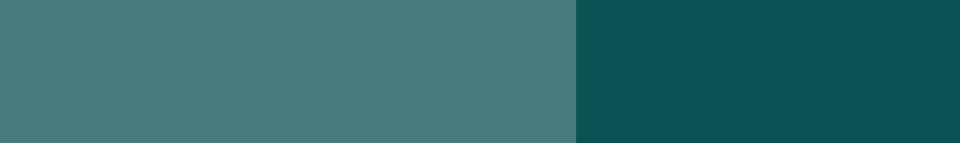 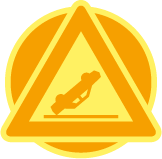 Připravovaná opatření
Jihočeský kraj
Úsek silnice I/4 u Nišovic
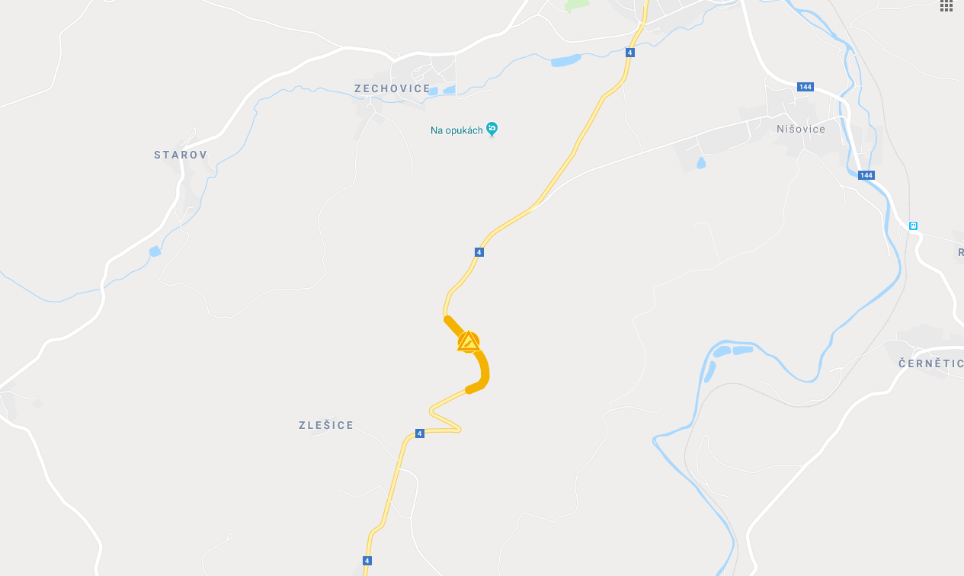 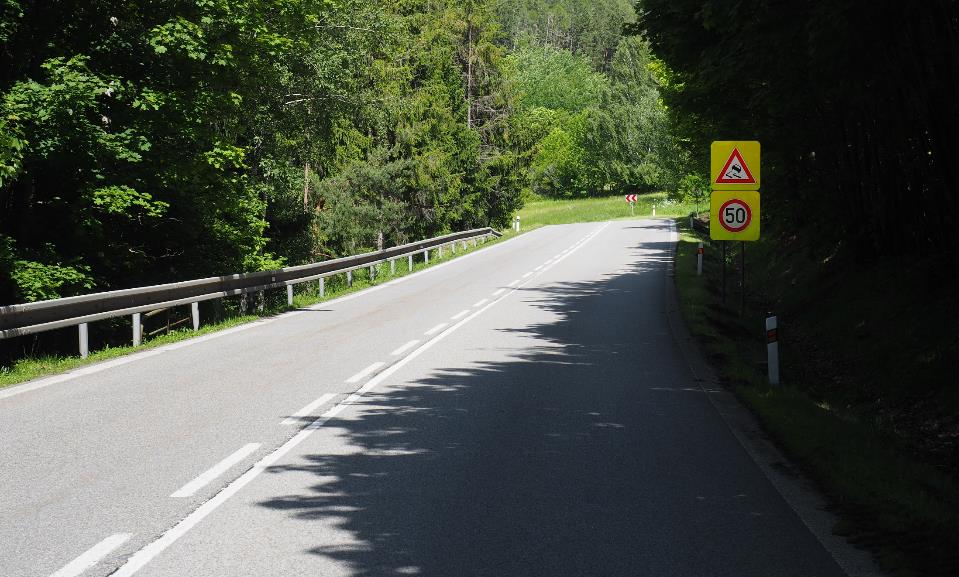 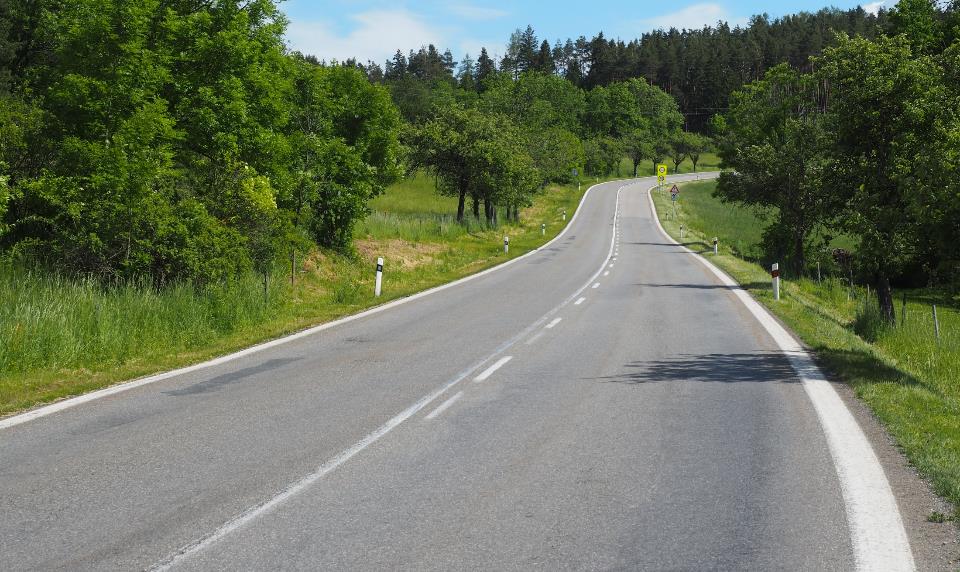 Rizikovost – kombinace výškové a směrové změny, omezená přehlednost průběhu trasy.
2018 - ŘSD- V letošním roce jsme již chtěli tuto komunikaci opravovat, připravuje se zde již projektová dokumentace na celý tento úsek. 
2019 – ŘSD byla zpracována PD na úpravu komunikace, došlo k připomínkování od dotčených obcí, probíhá jednání na další úpravě PD.
2020 -  Projekt se po připomínkování obcí a policie ČR přepracovává a doplňují se zálivy BUS zastávek, z čeho vyplývají i problémy s vlastníky dotčených pozemků.
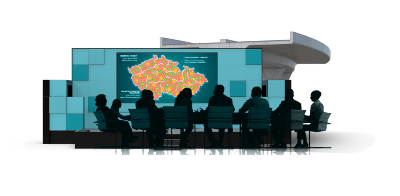 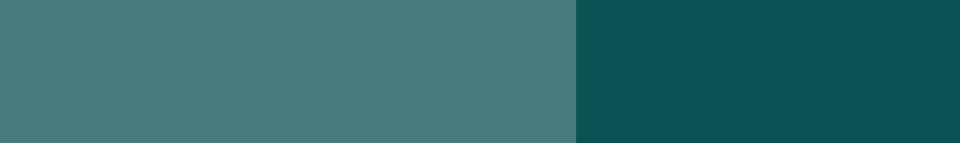 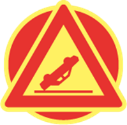 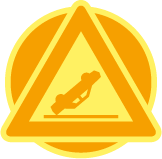 Připravovaná opatření
Jihočeský kraj
Křižovatka na I/20 u Protivína
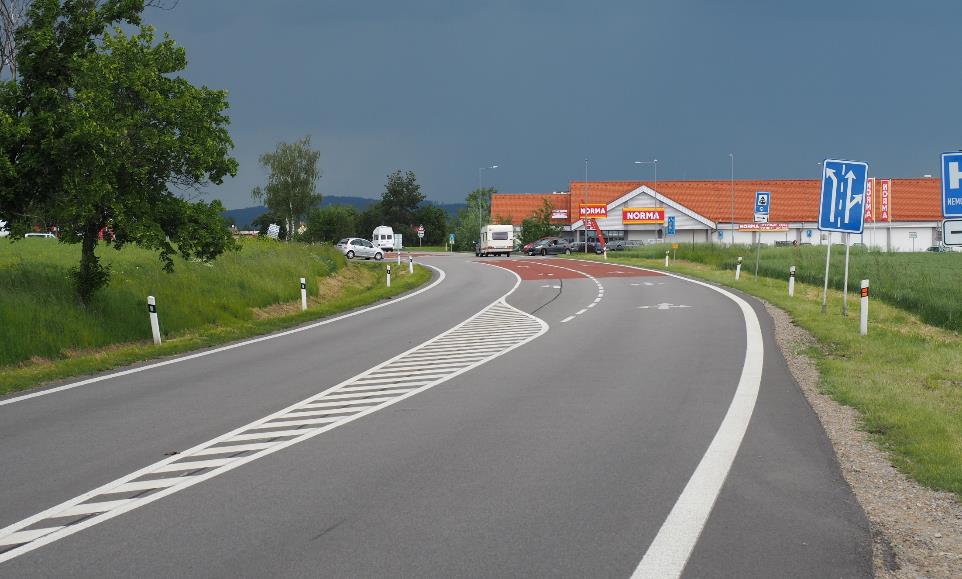 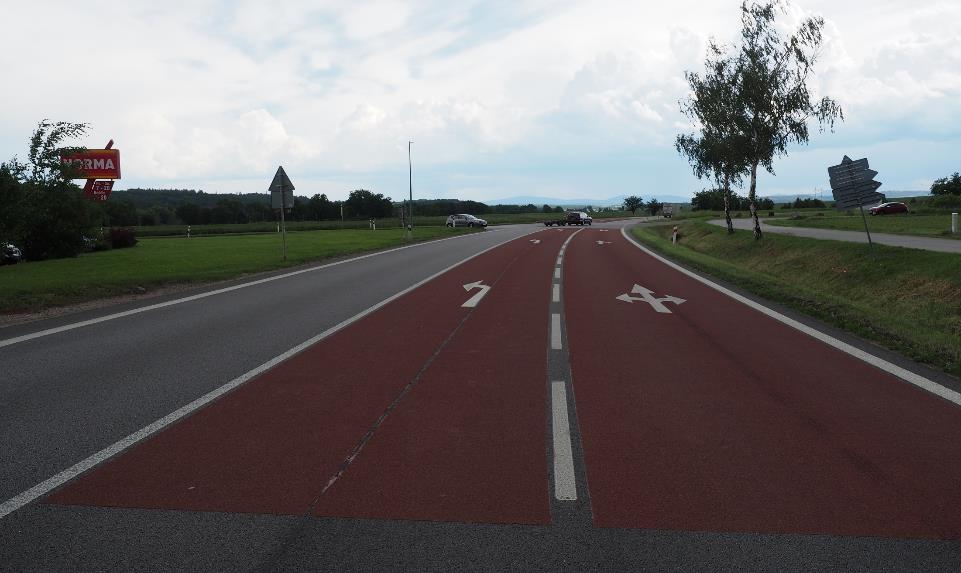 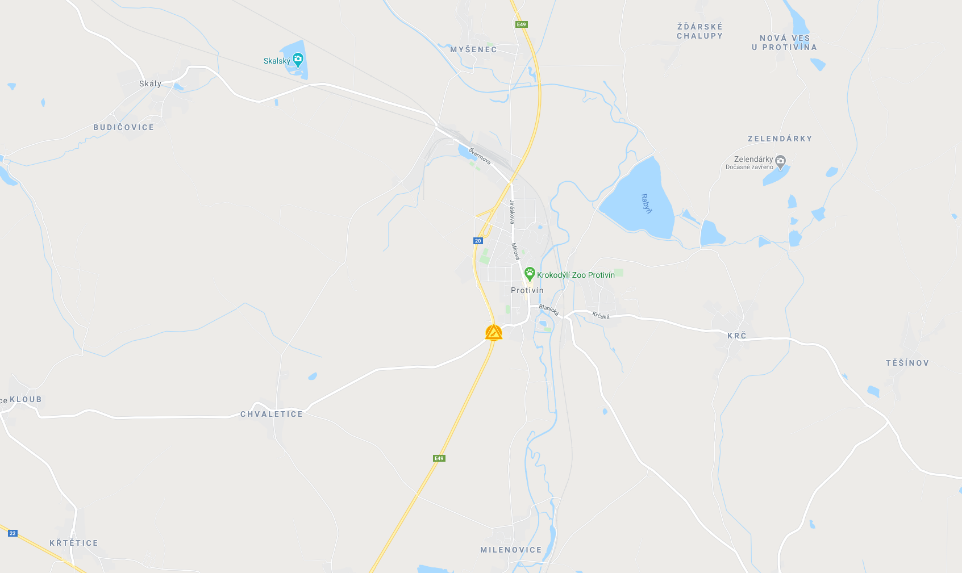 Rizikovost – Úhel křížení, rychlost na hl. komunikaci.
2020 – Křižovatka je součástí PD na rozšíření komunikace na 2+1 v úseku Písek-Pištín, akce je rozdělena na 4 úseky, předpoklad realizace stavby 2022-2025.
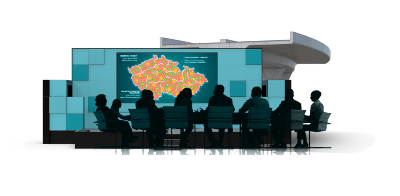 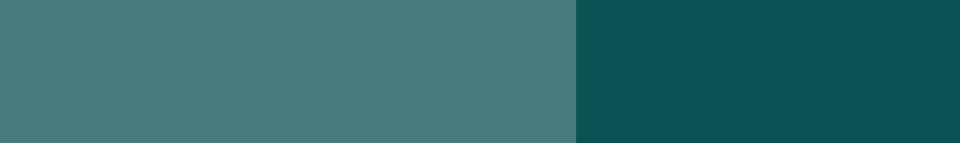 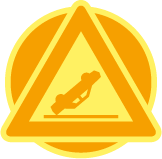 Připravovaná opatření
Jihočeský kraj
Úsek silnice II/163 u Jenína
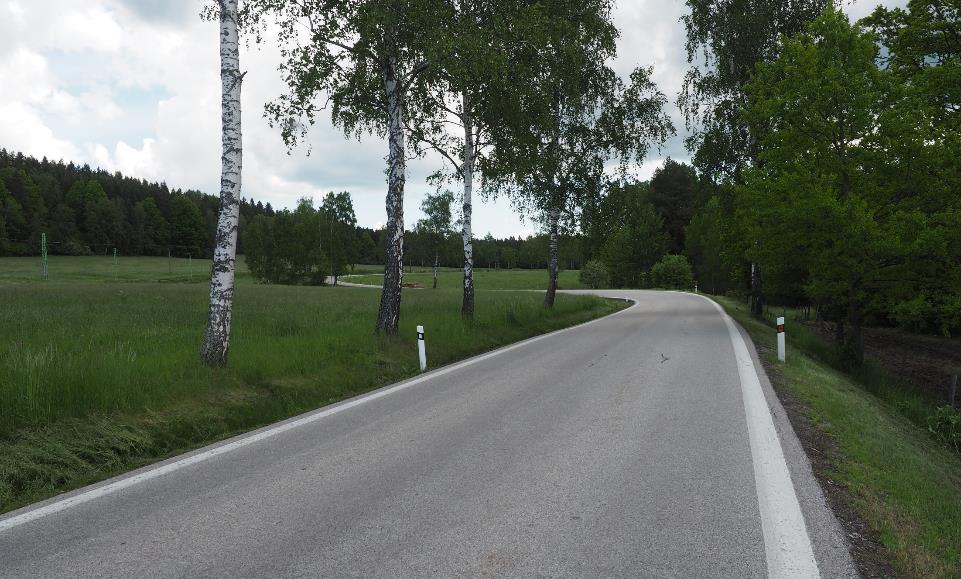 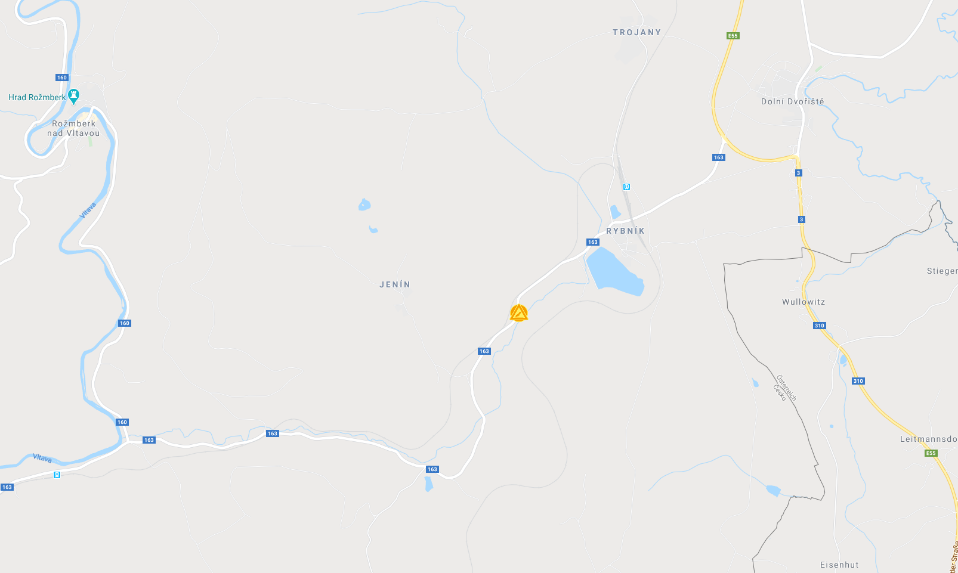 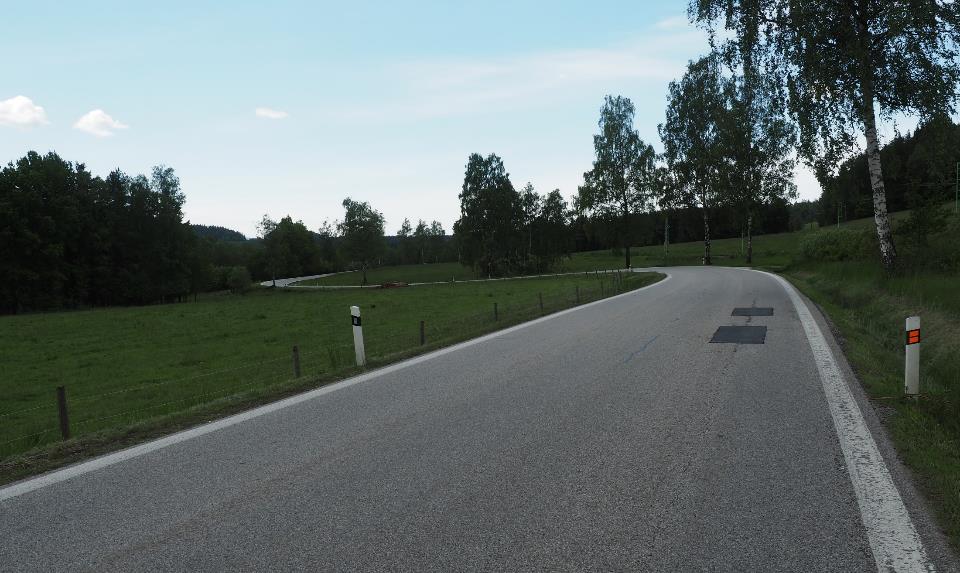 Rizikovost – Menší poloměr oblouků, překvapivý prvek trasy, překážky podél komunikace.
2020 – Proběhlo obnovení povrchu, došlo k doplnění směrových sloupků a doplnění VDZ.
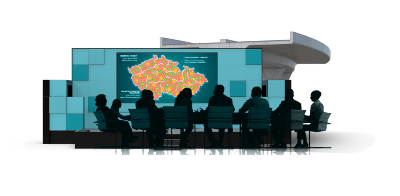 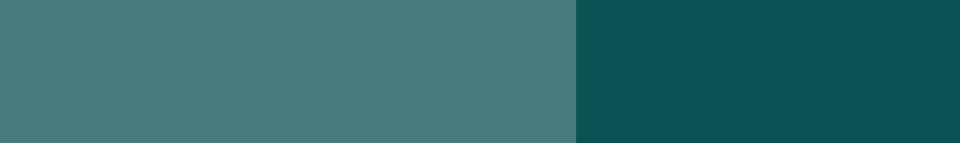 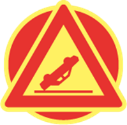 Opatření se nerealizují
Jihočeský kraj
Přechod pro chodce na ul. Varšavské
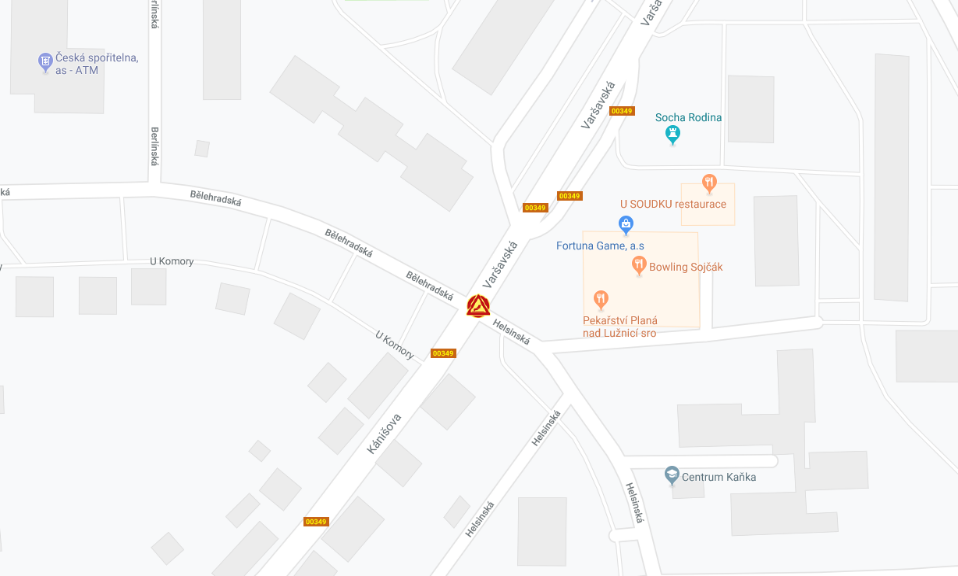 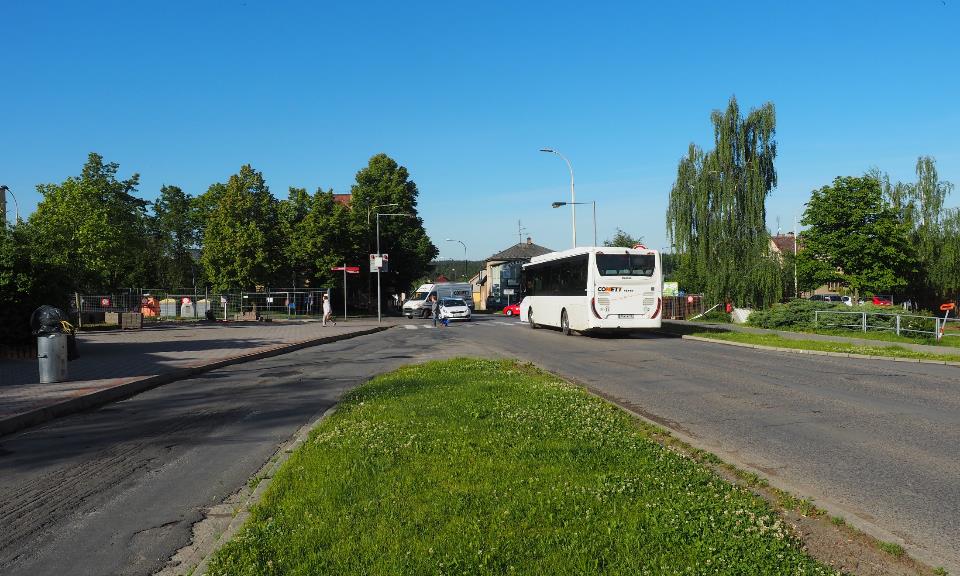 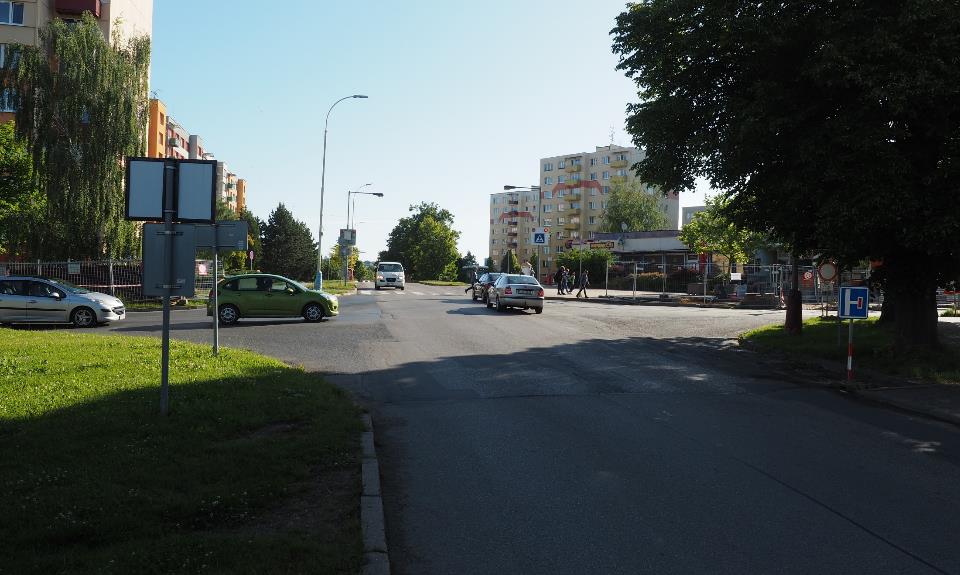 Rizikovost – delší přechod na páteřní komunikaci, pohyby vozidel z různých směrů.
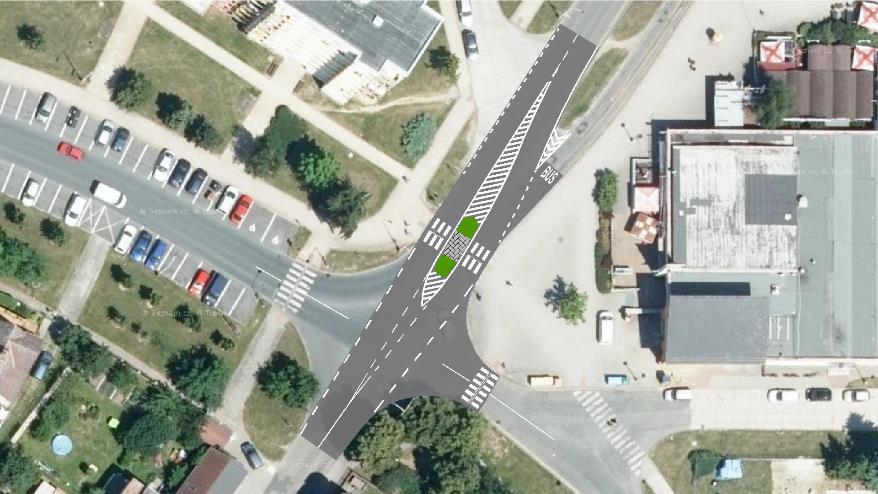 2019 - ???
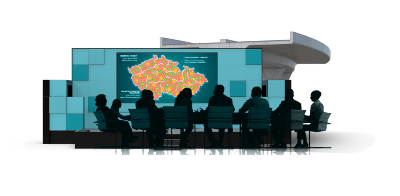 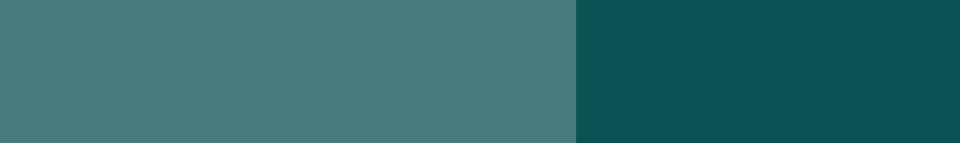 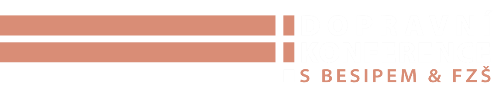 Informace k vývoji opatření na místech
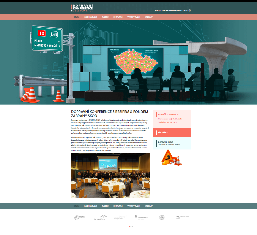 Průběžně zveřejňujeme nově zjištěné informace
     k vývoji opatření na místech na webových stránkách
     Dopravní konference.
www.dopravnikonference.com

Sdělte nám prosím nové informace k RM:
Ing. Martin Kostelenec
tel: 725 445 689
e-mail: martin.kostelenec@rseproject.cz

Facebook stránky:
- vyhledat Dopravní konference s BESIPEM.
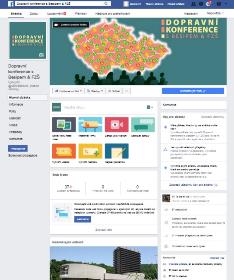 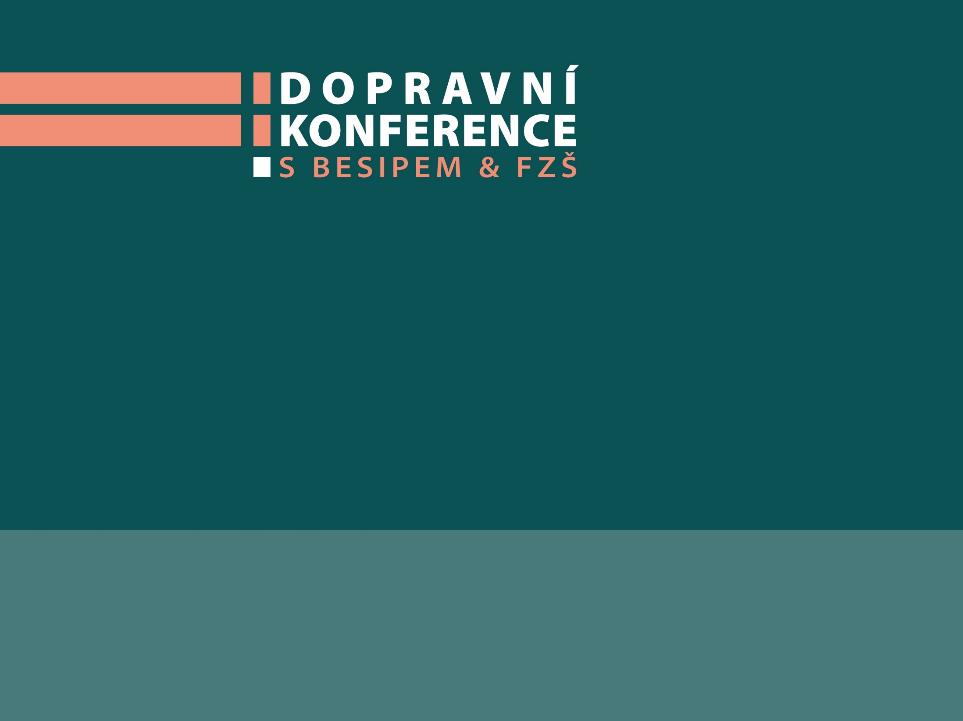 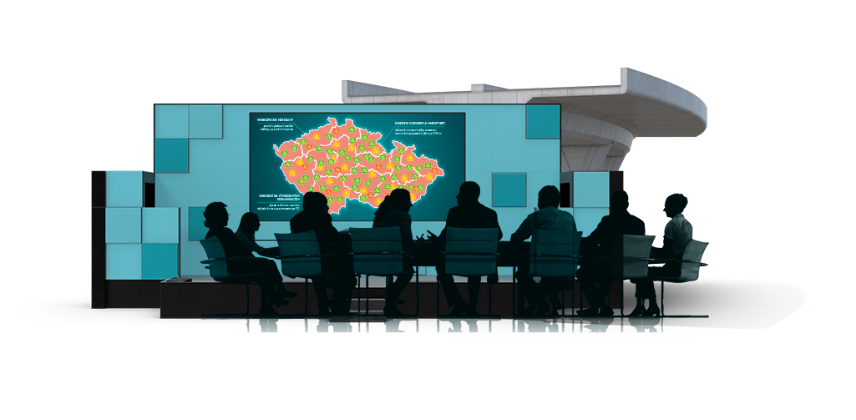 Děkuji za pozornost
Ing. Martin Kostelenec
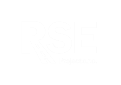 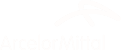 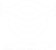 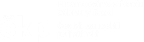 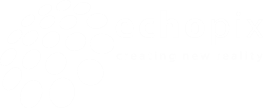